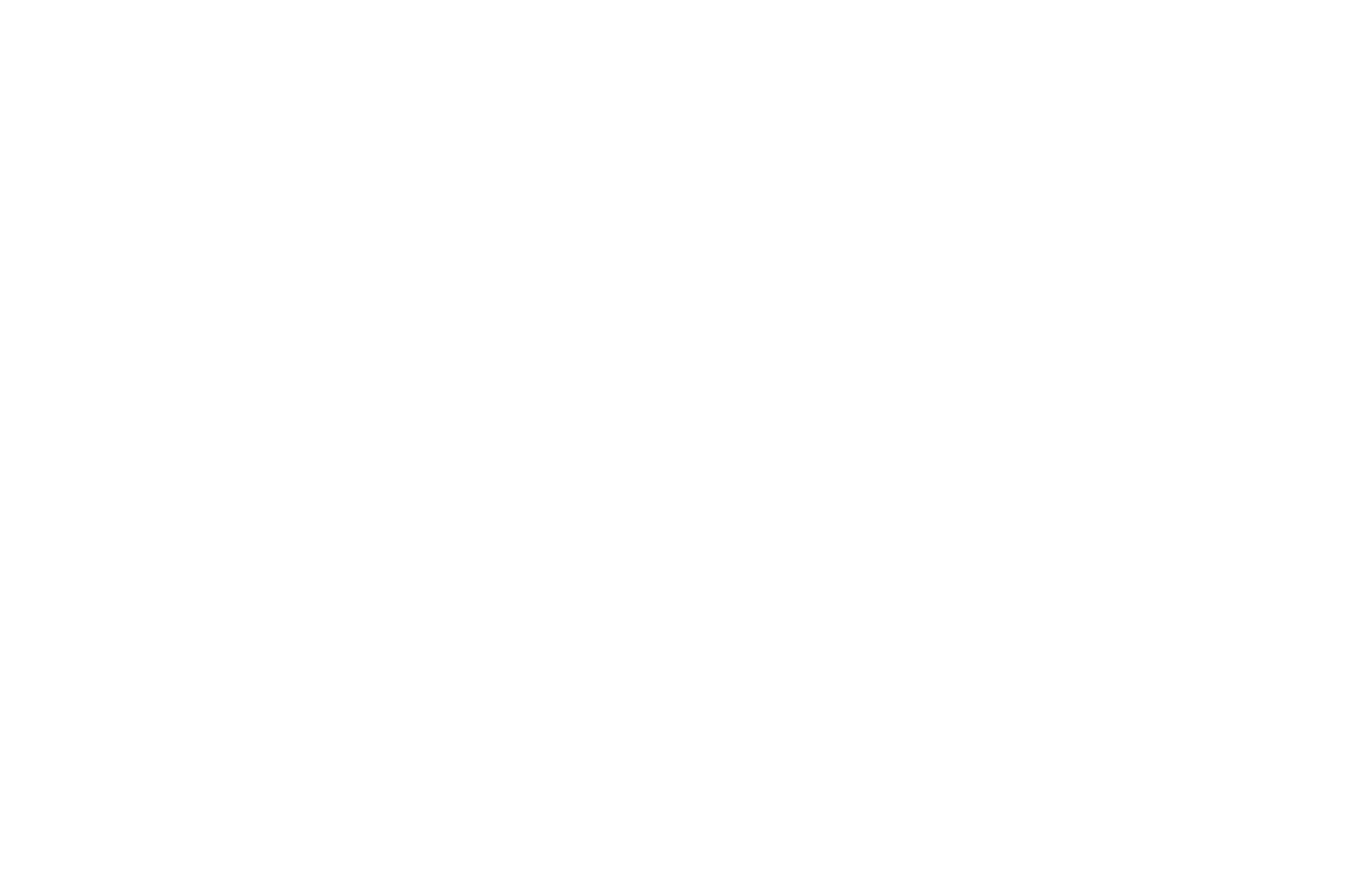 电子合同
1
背景介绍
2
产品价值
3
解决异议
4
对接流程
1
背景介绍
1
背景介绍
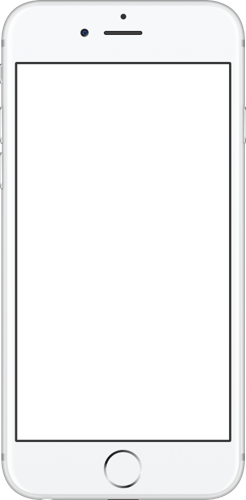 2020年6月10日
教  育  部  办  公  厅
市场监督总局办公厅
关于印发《中小学生校外培训服务合同（示范文本）》的通知
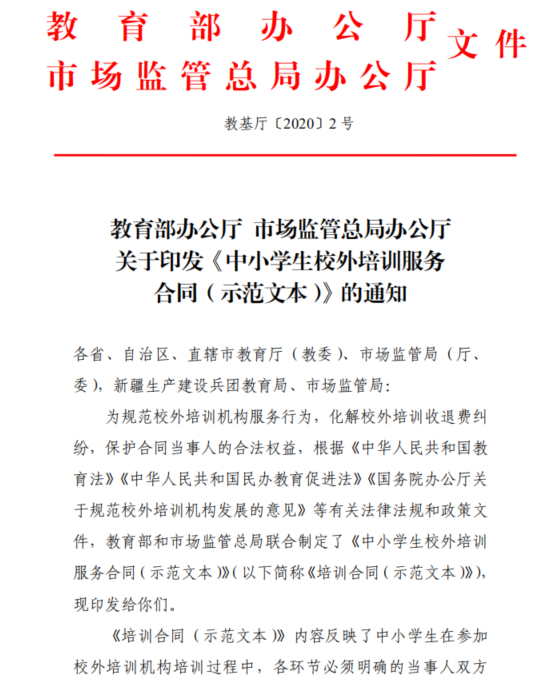 1
背景介绍
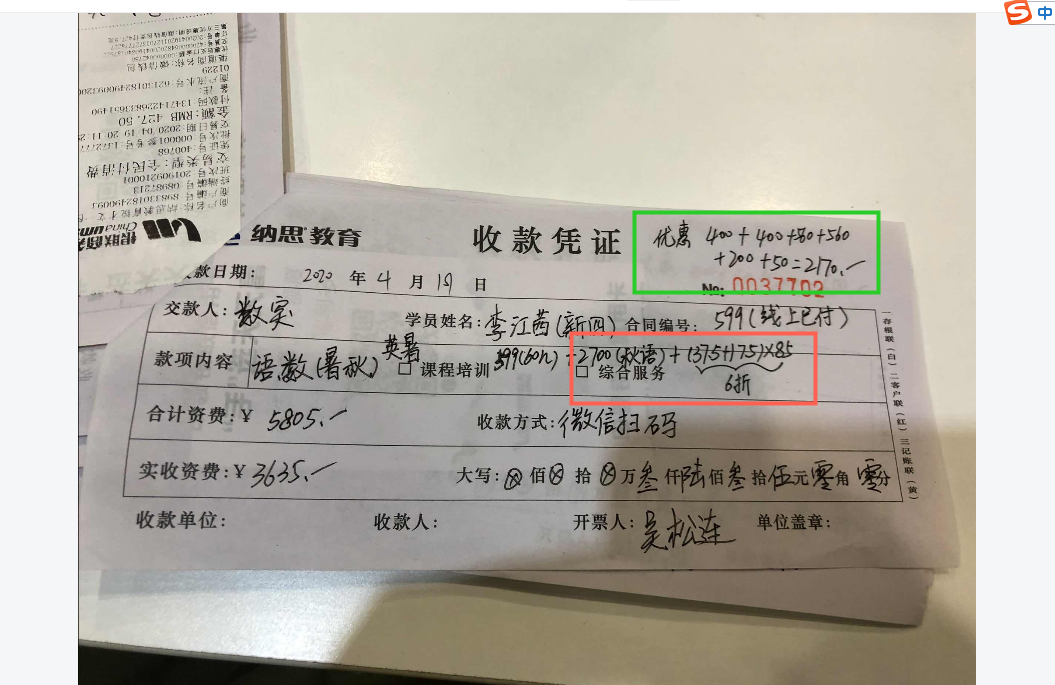 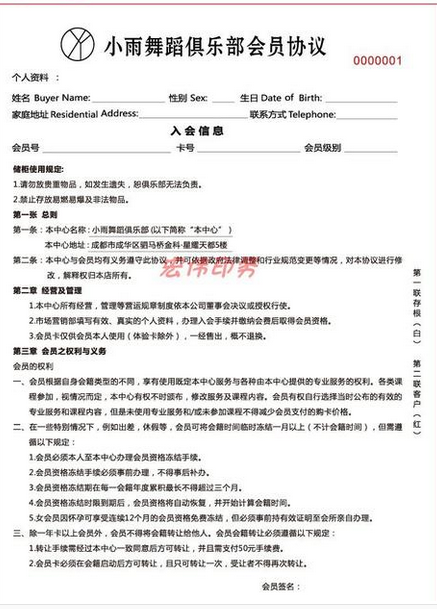 1
背景介绍
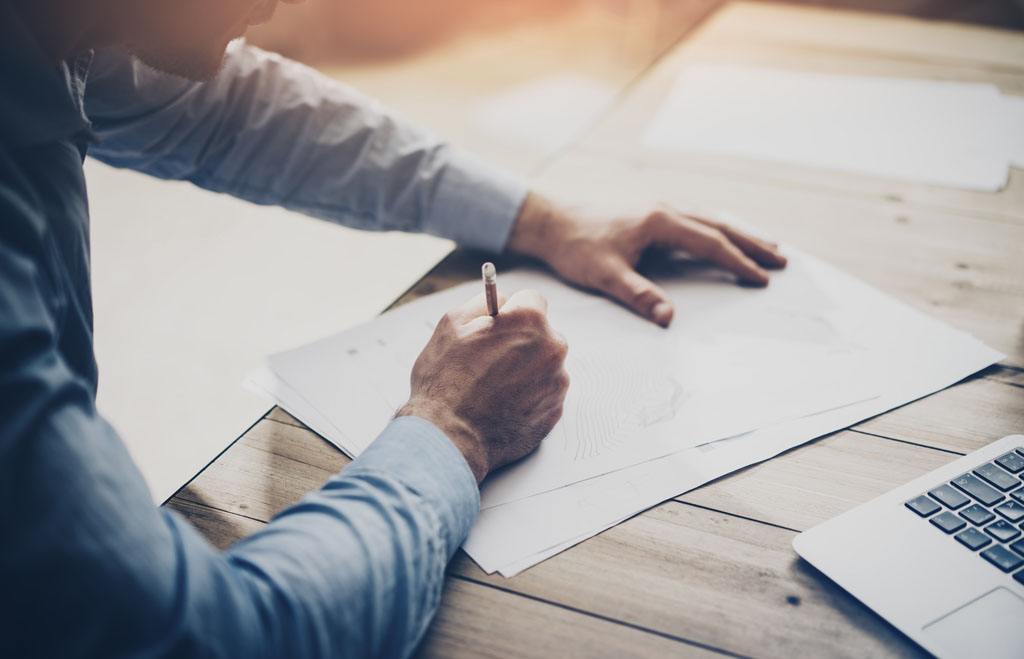 合同难保存
合同难查询
家长签字难
篡改风险大
2
产品价值
2
产品价值
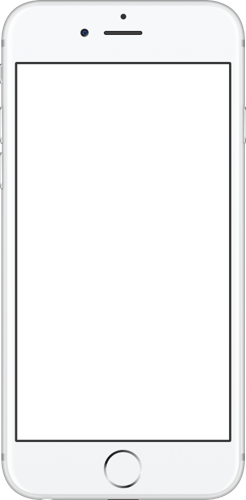 合同一键推送至师生信
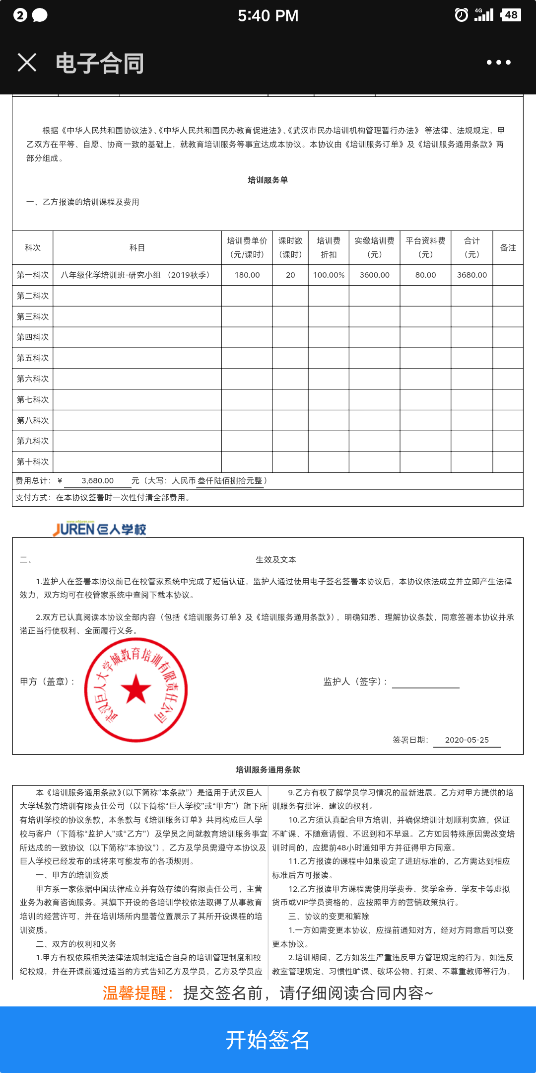 家长手机端随时可签字
永久保存查阅权限可控
合同自动生成不易篡改
功能介绍
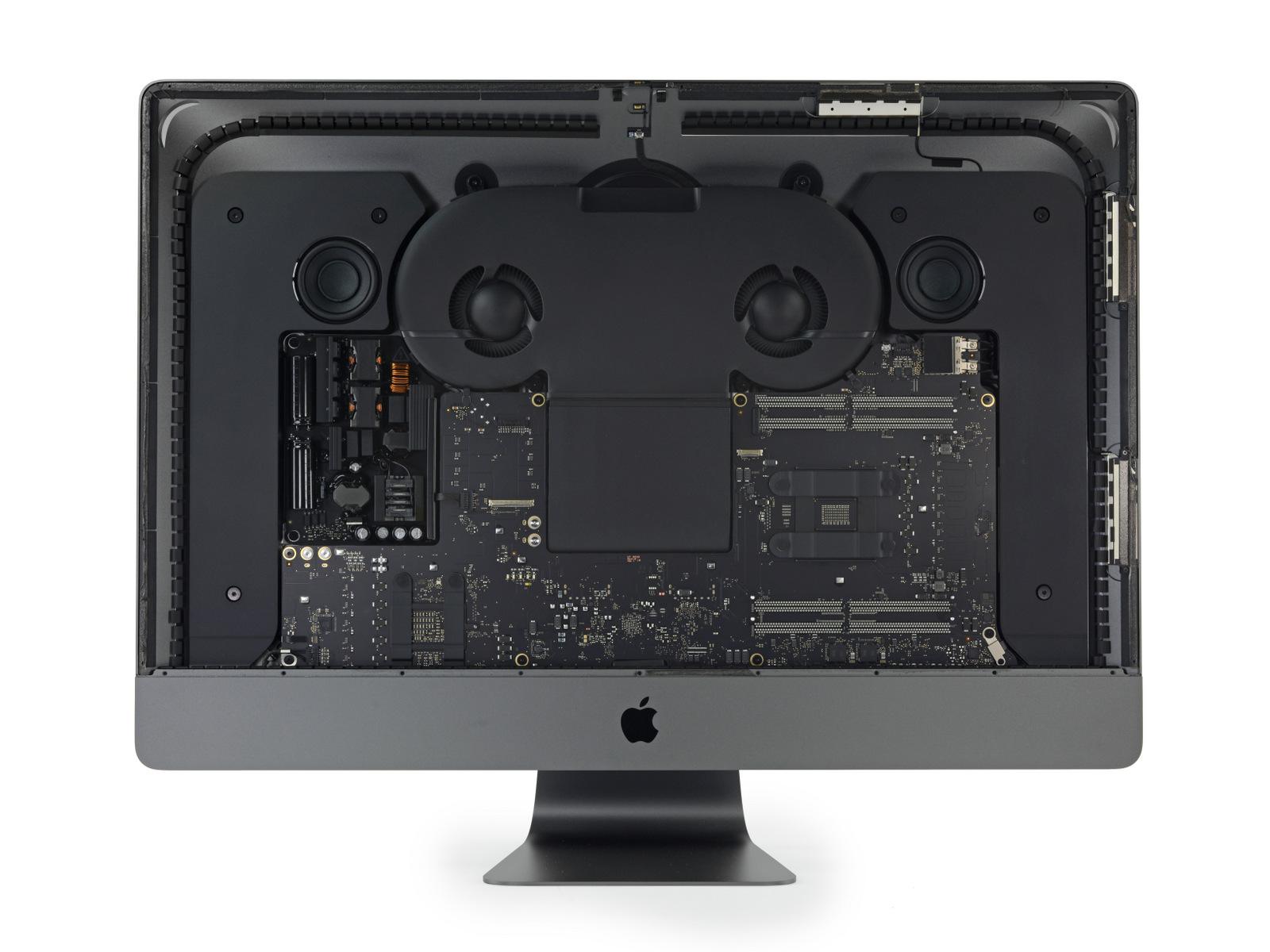 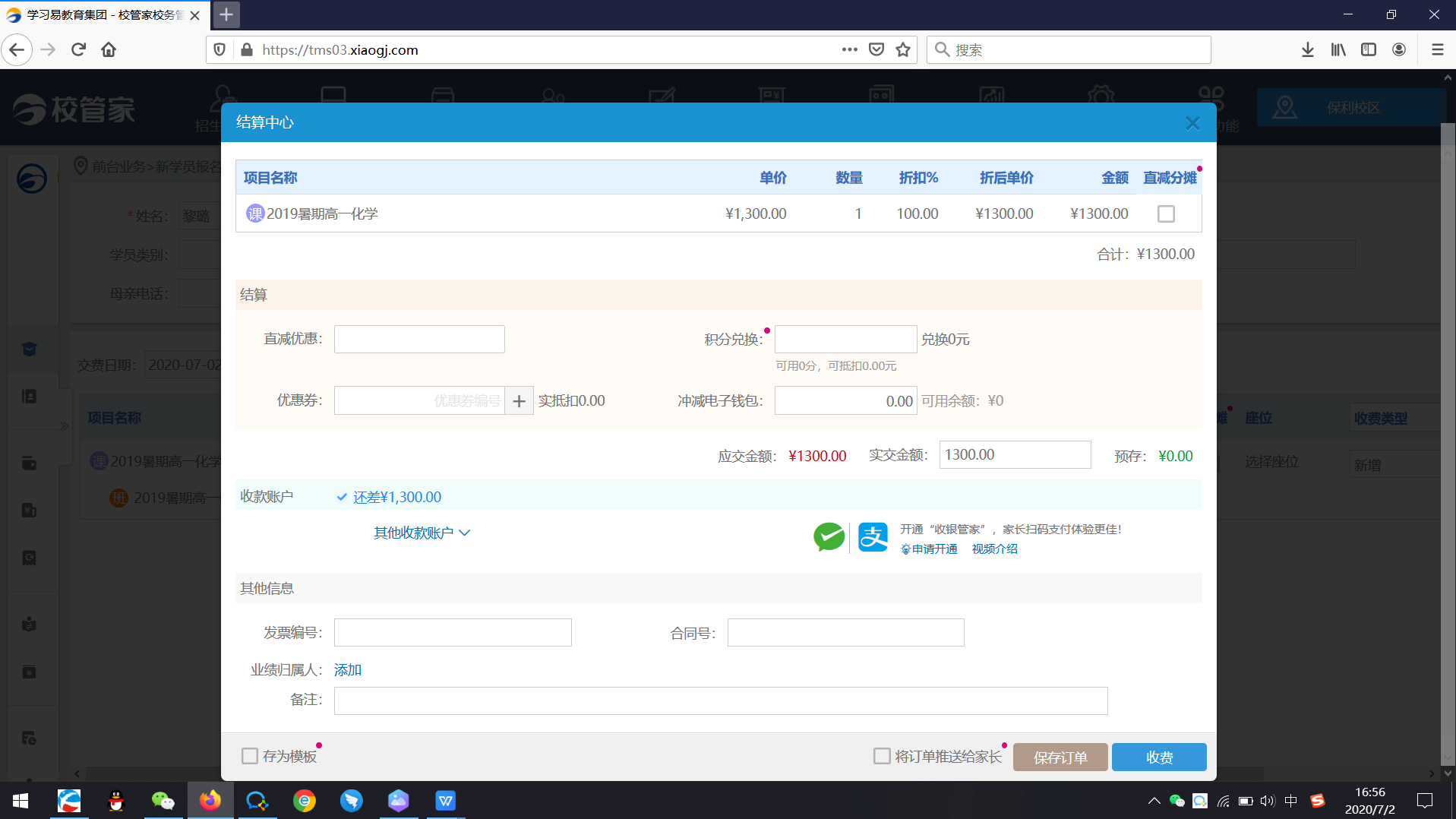 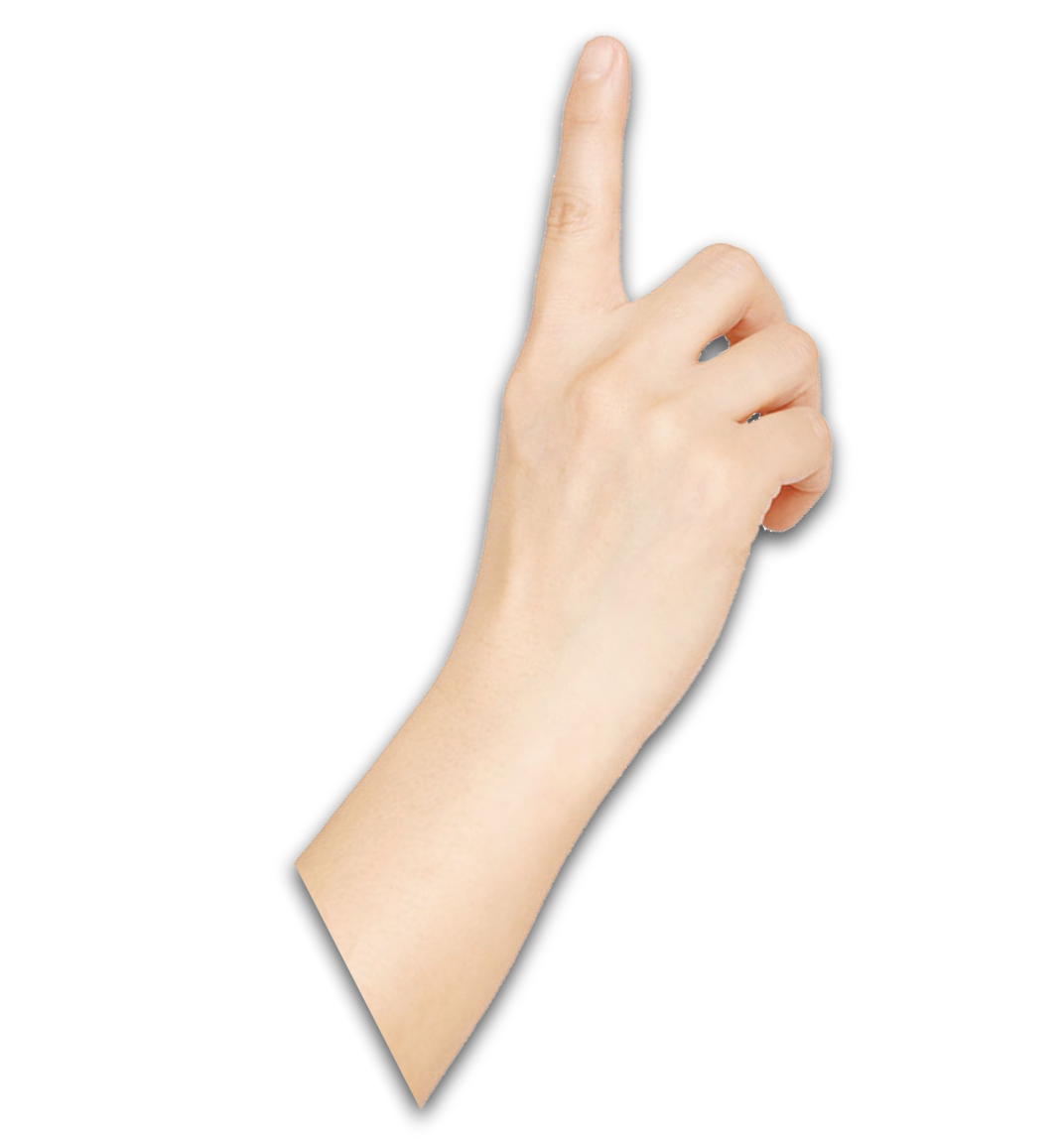 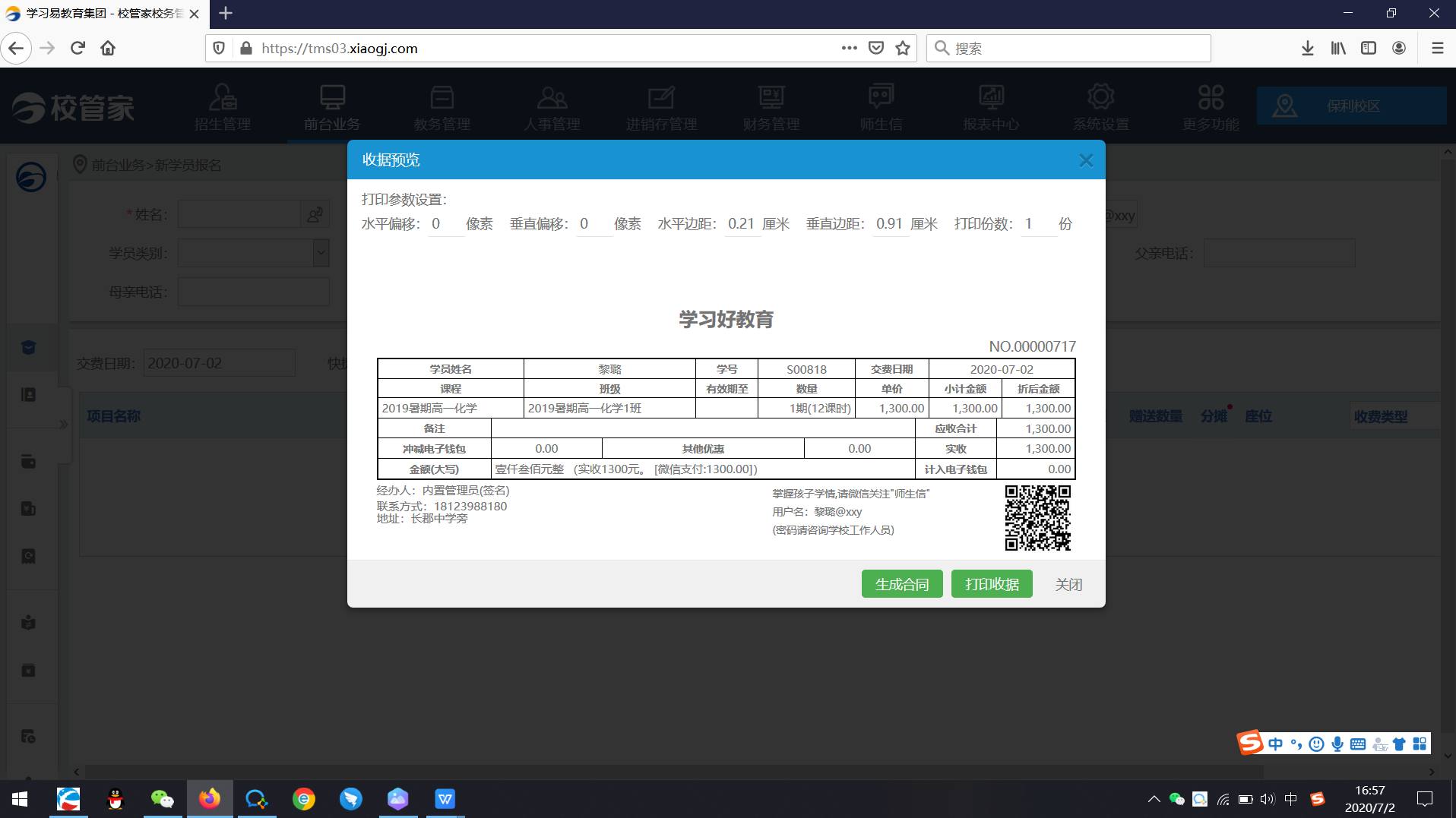 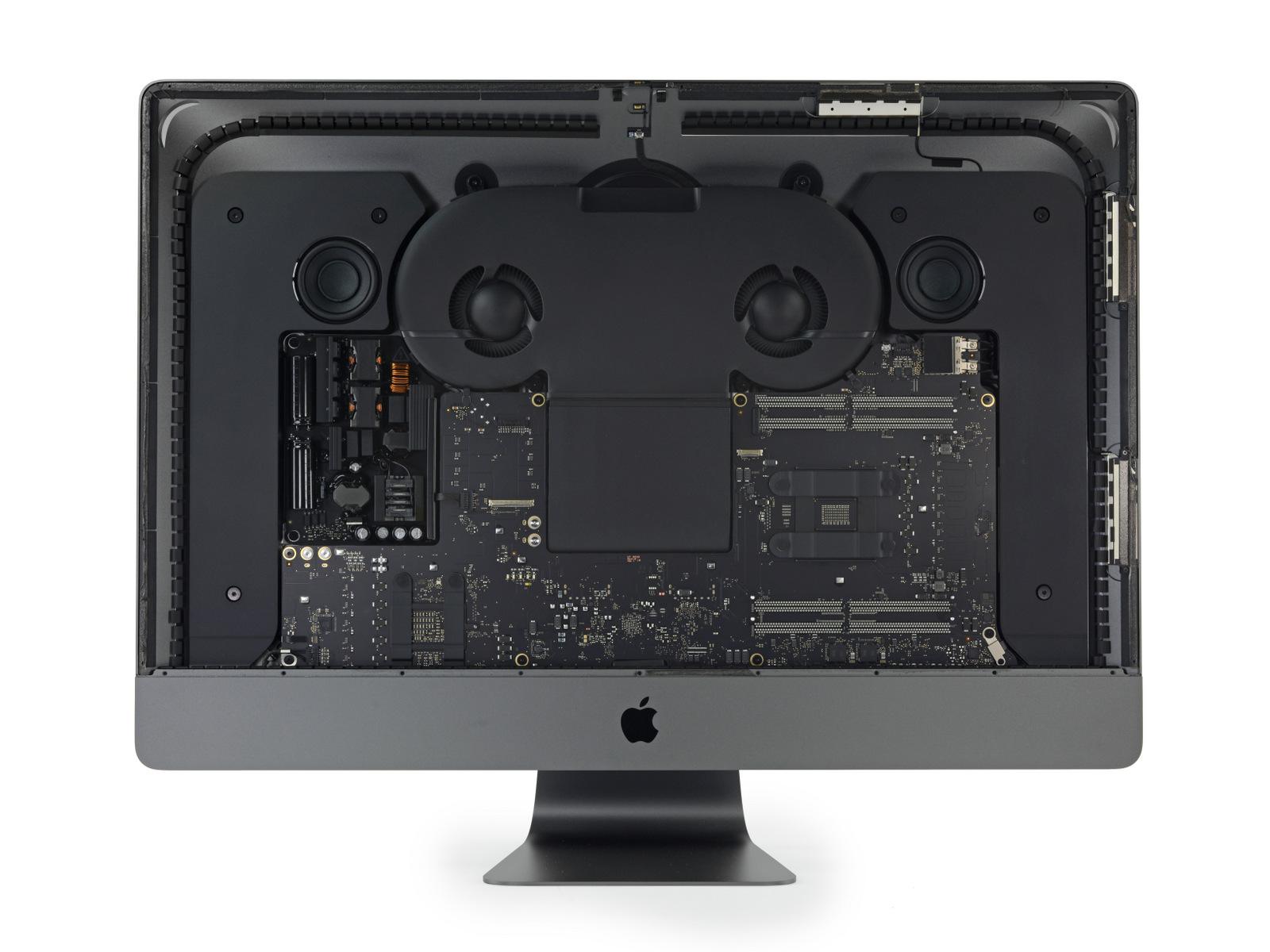 问题解决
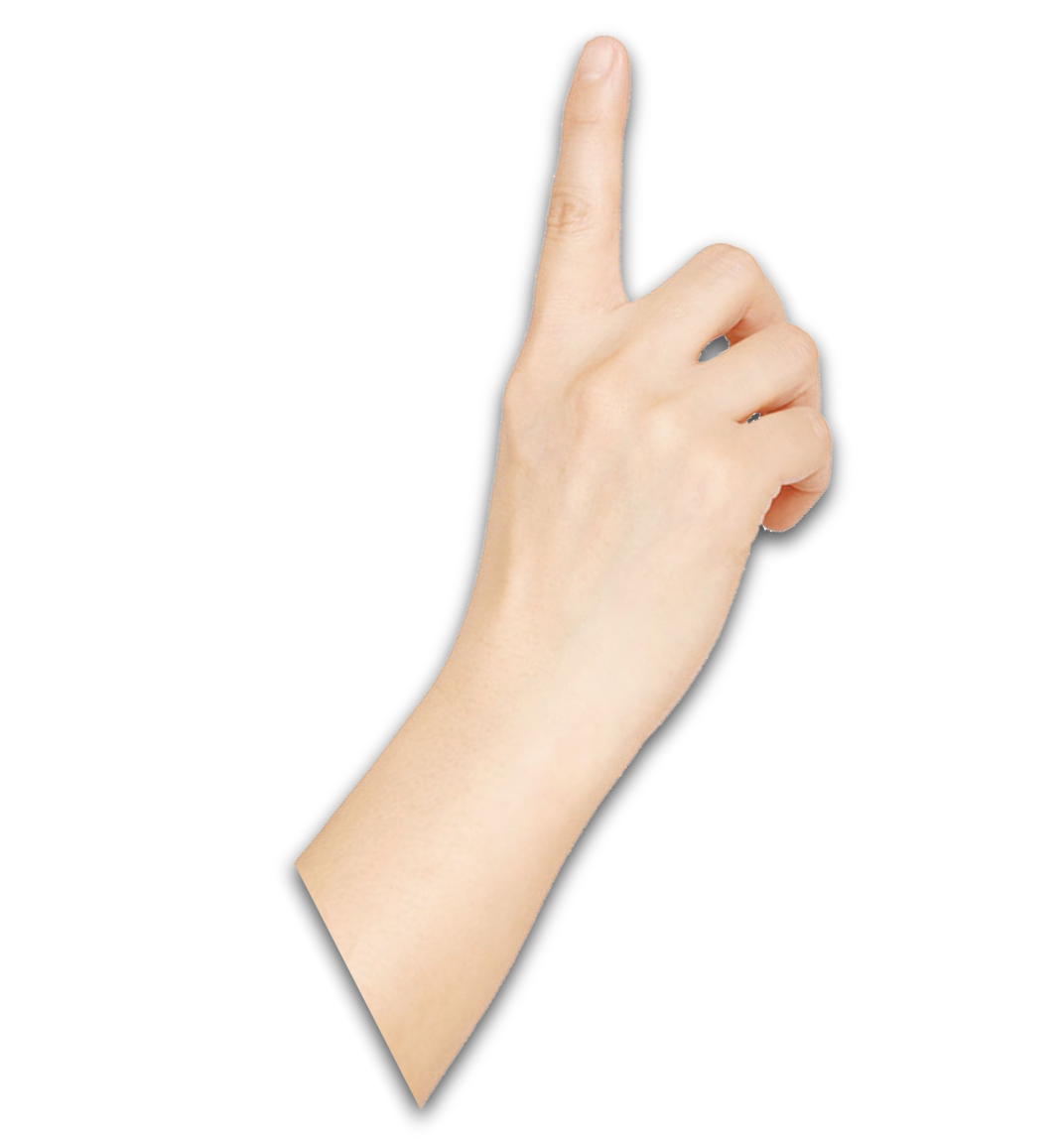 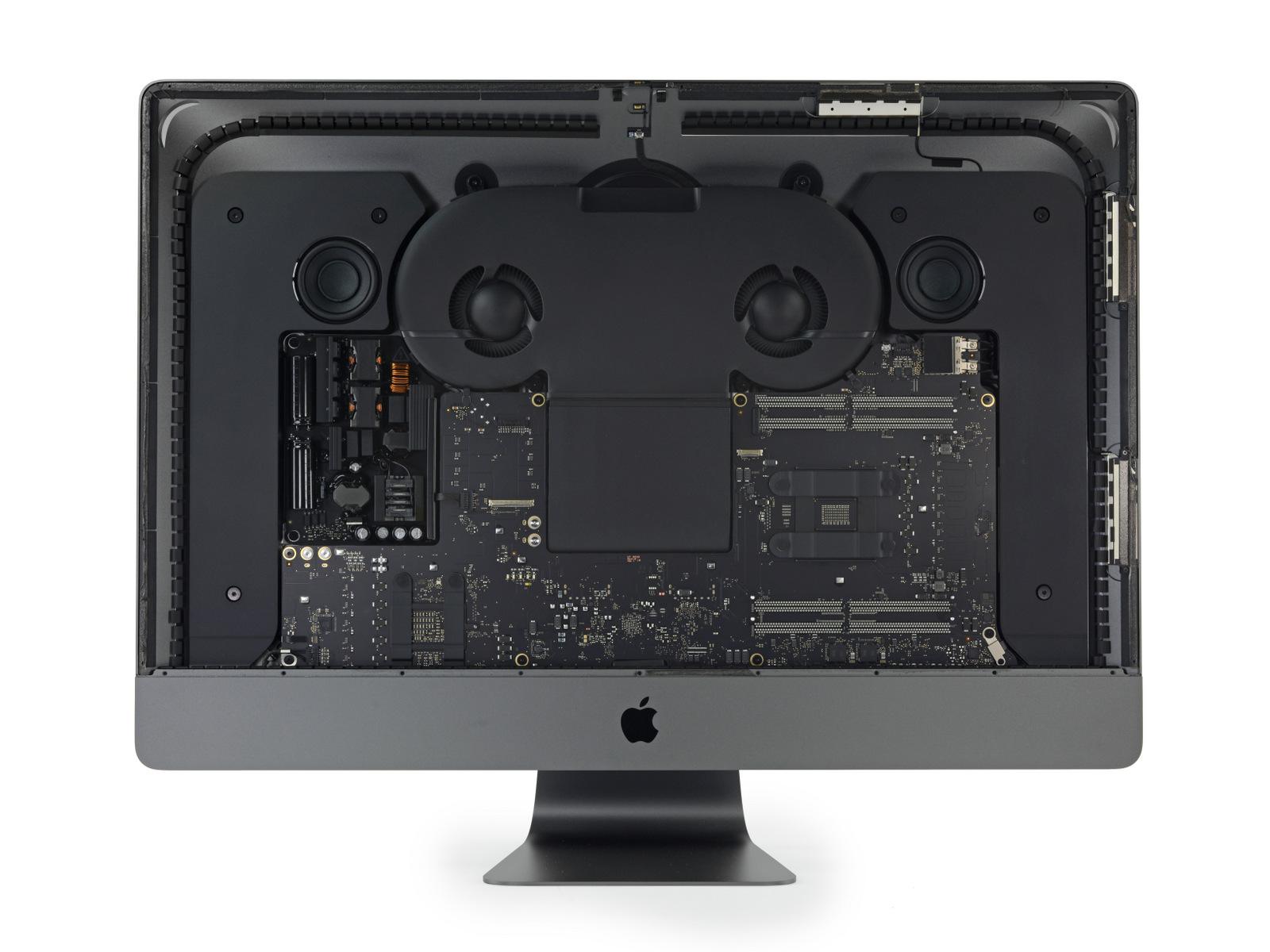 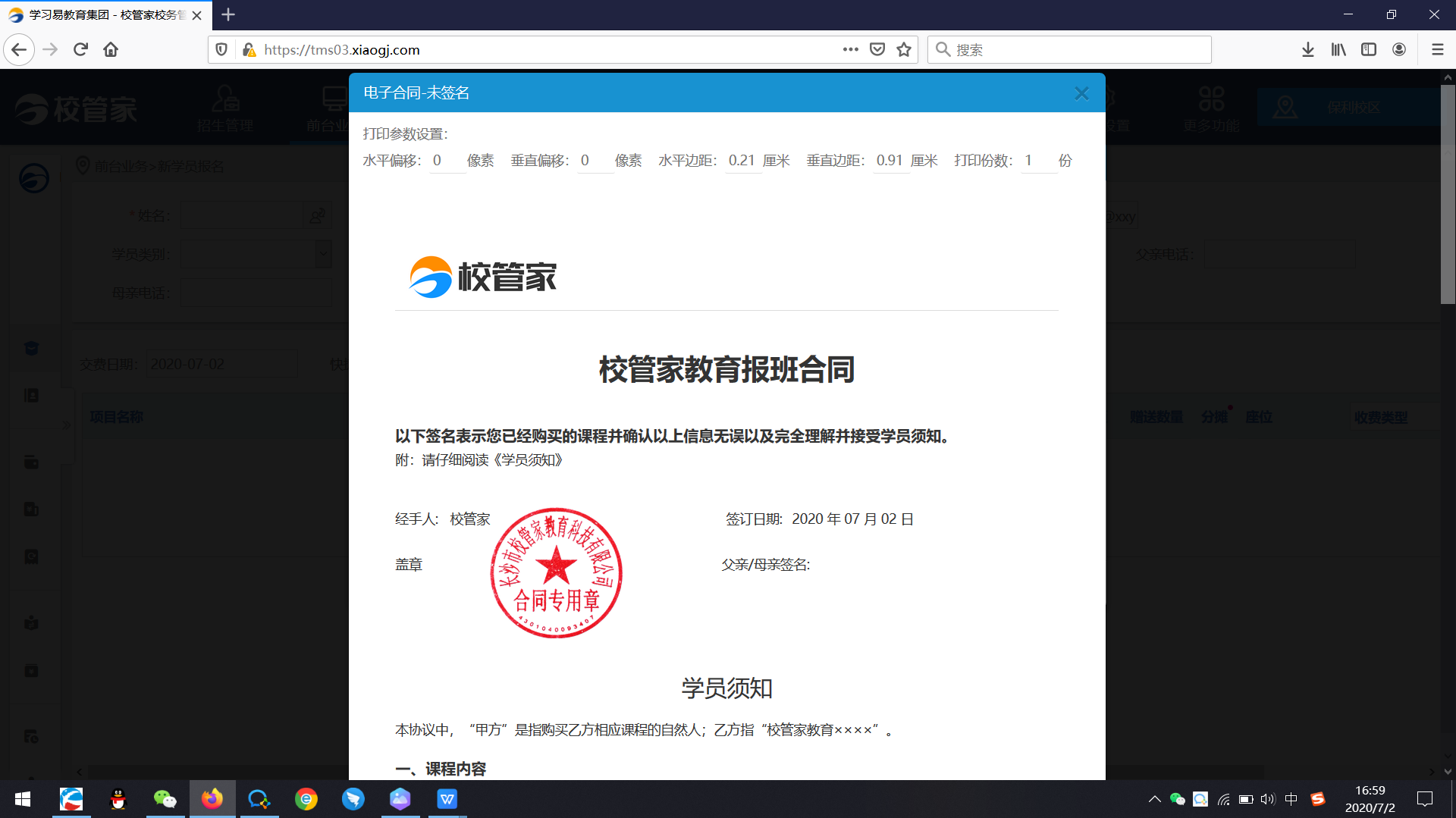 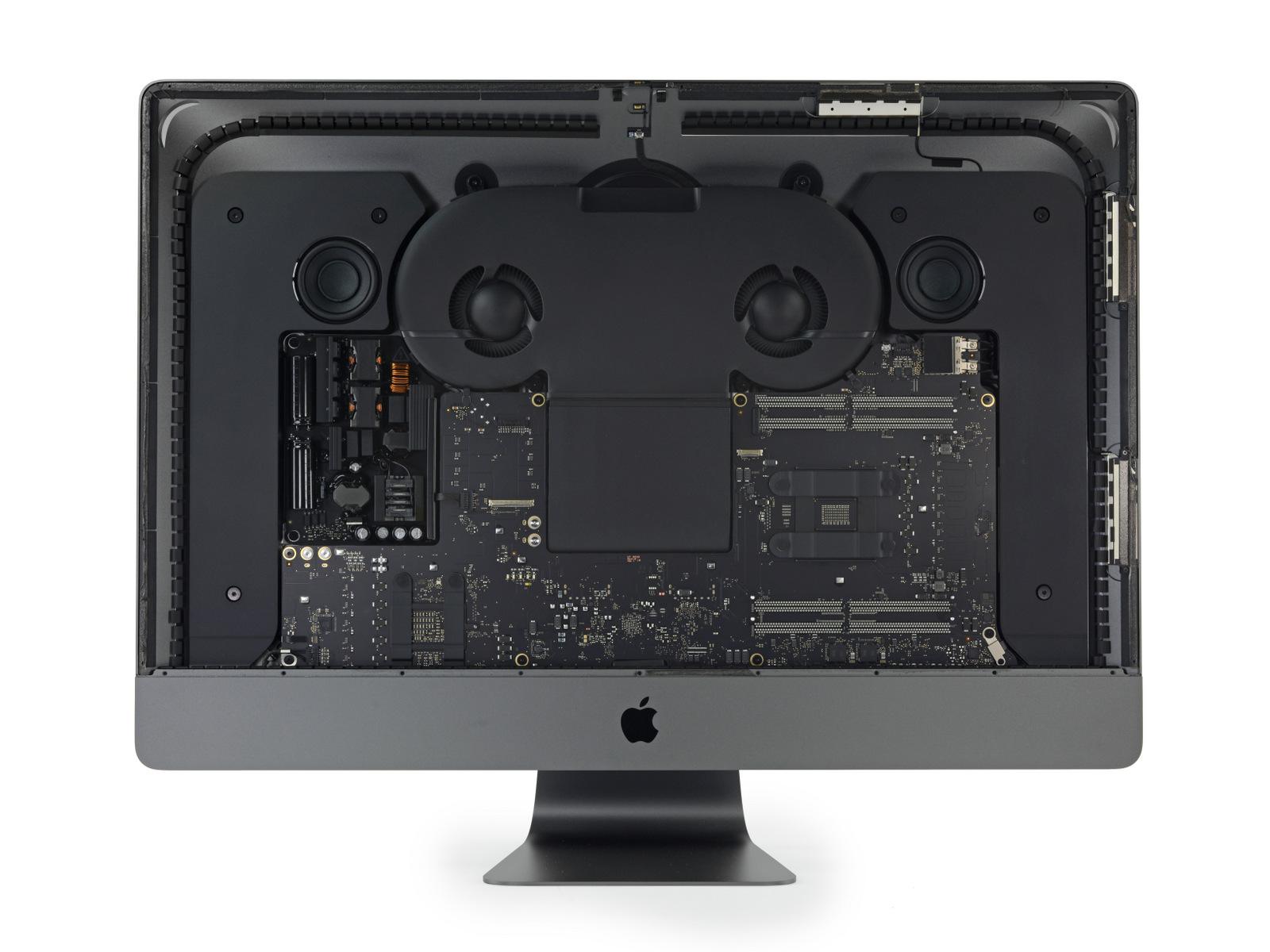 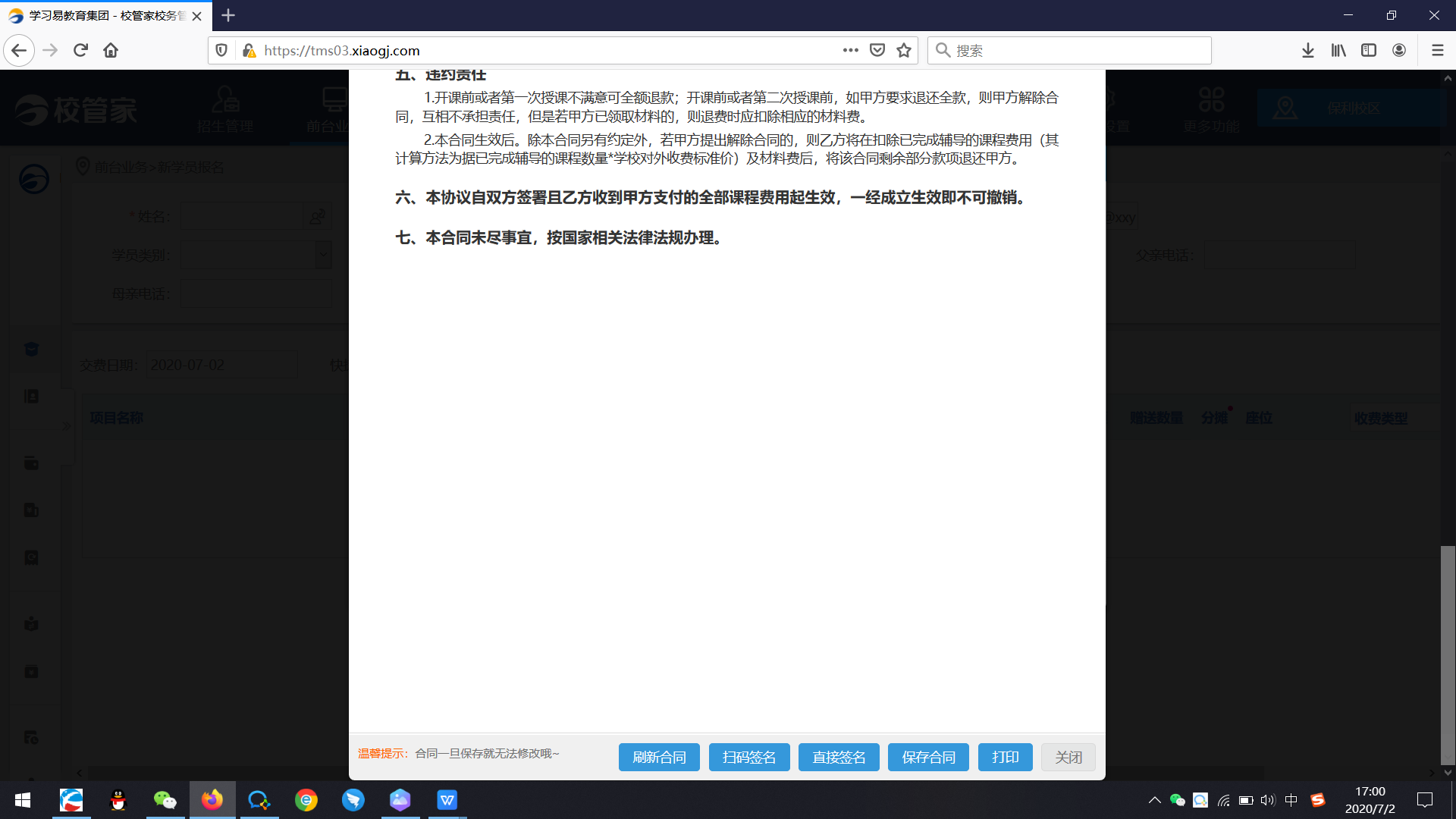 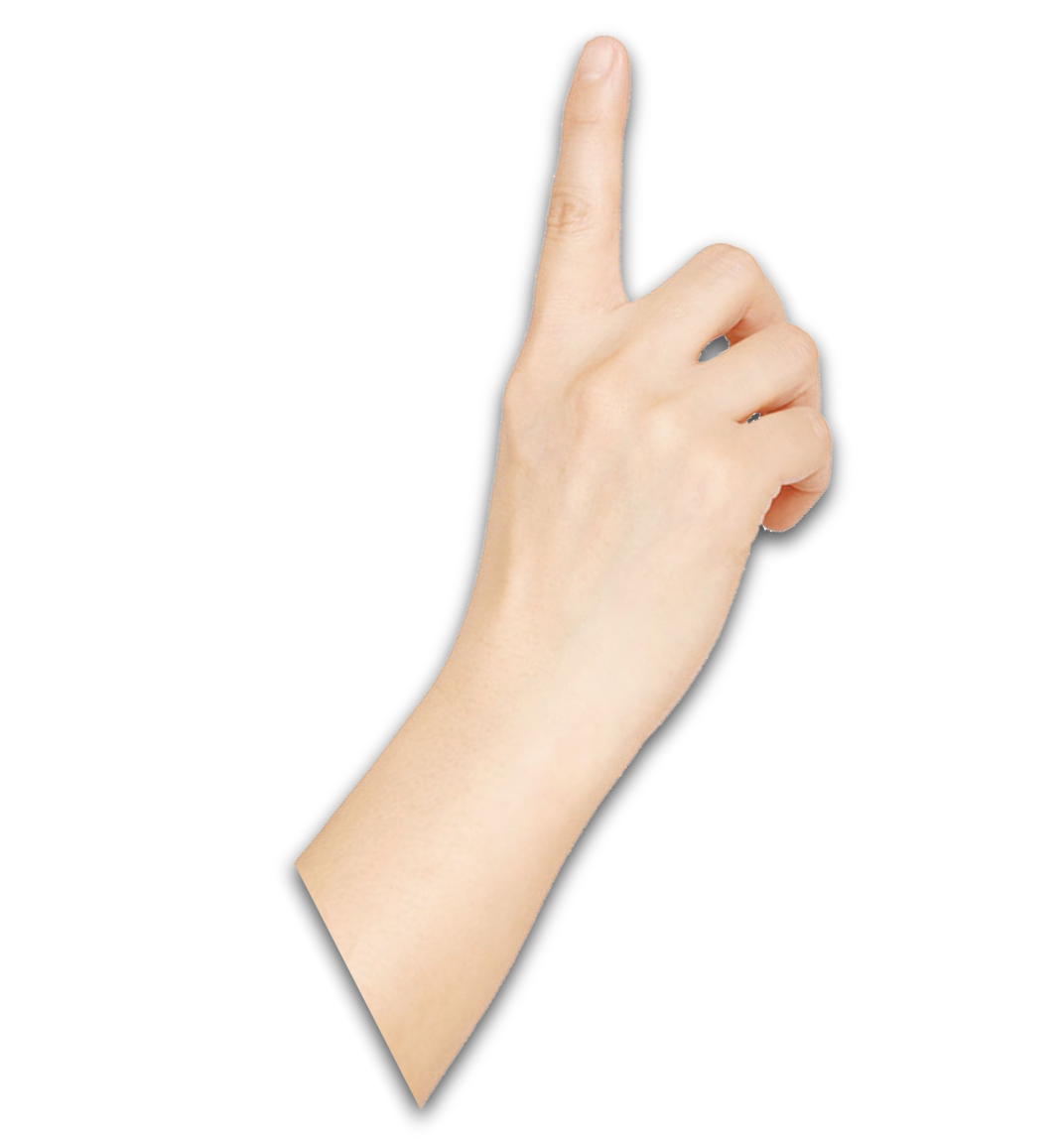 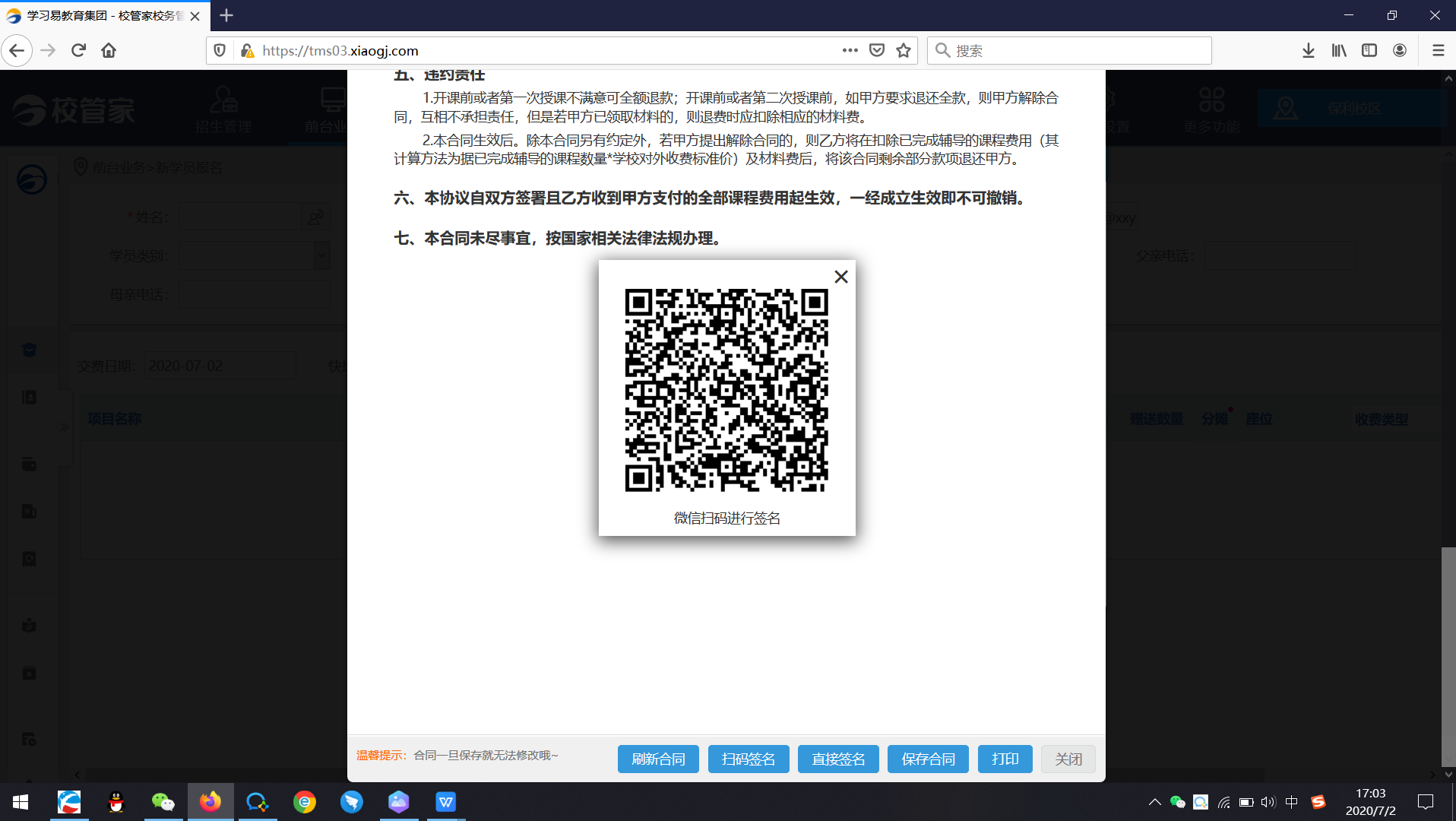 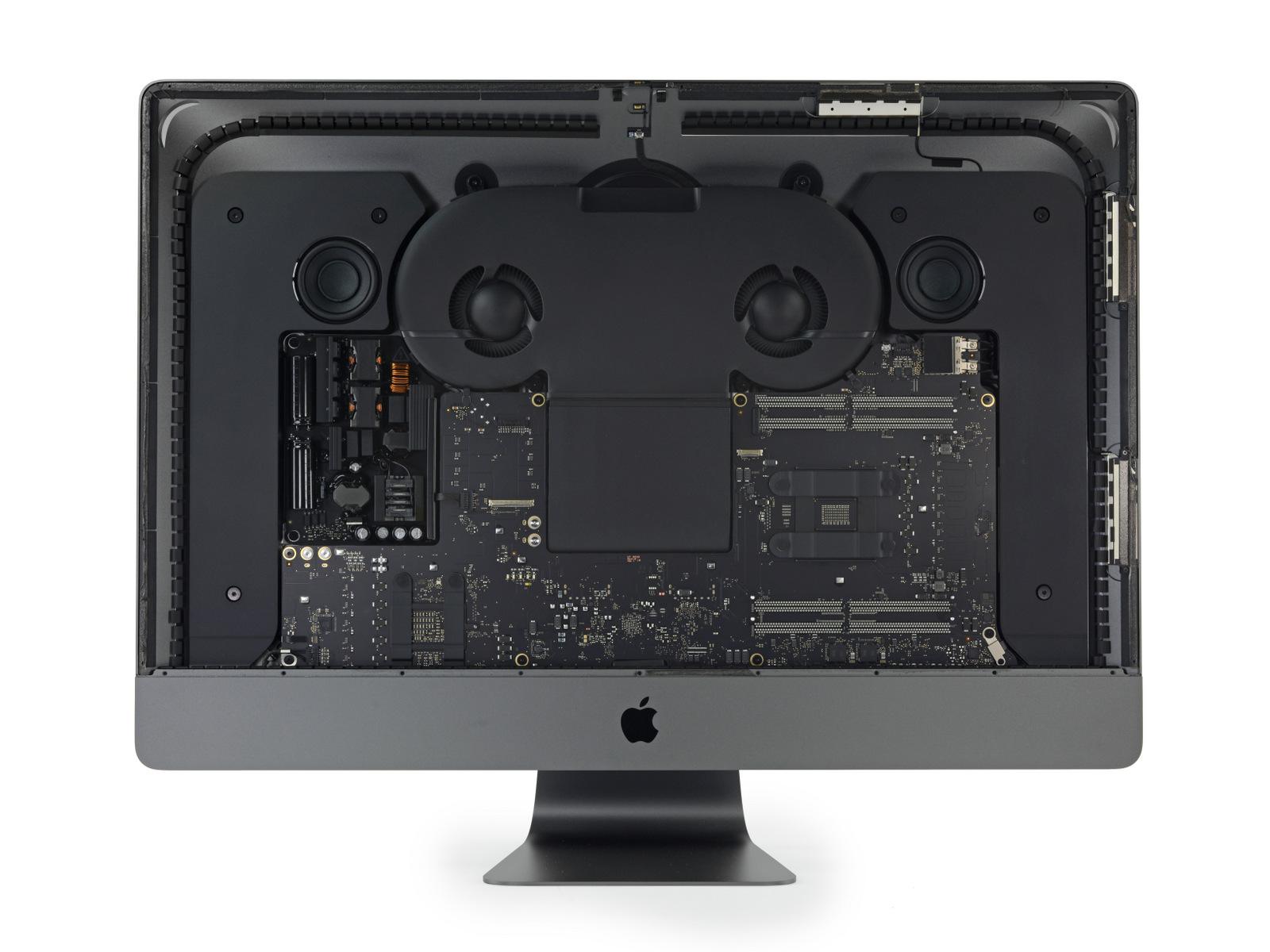 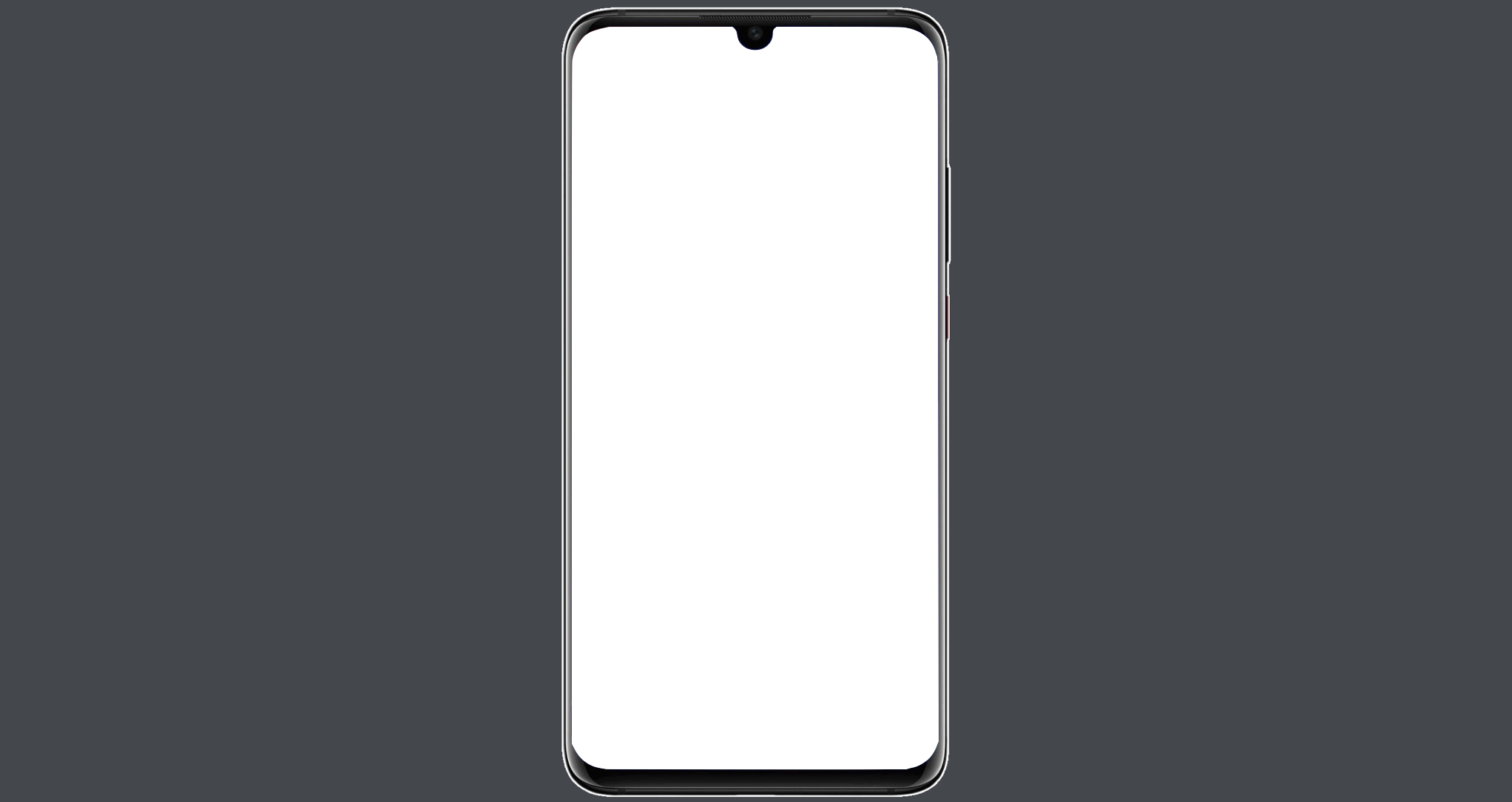 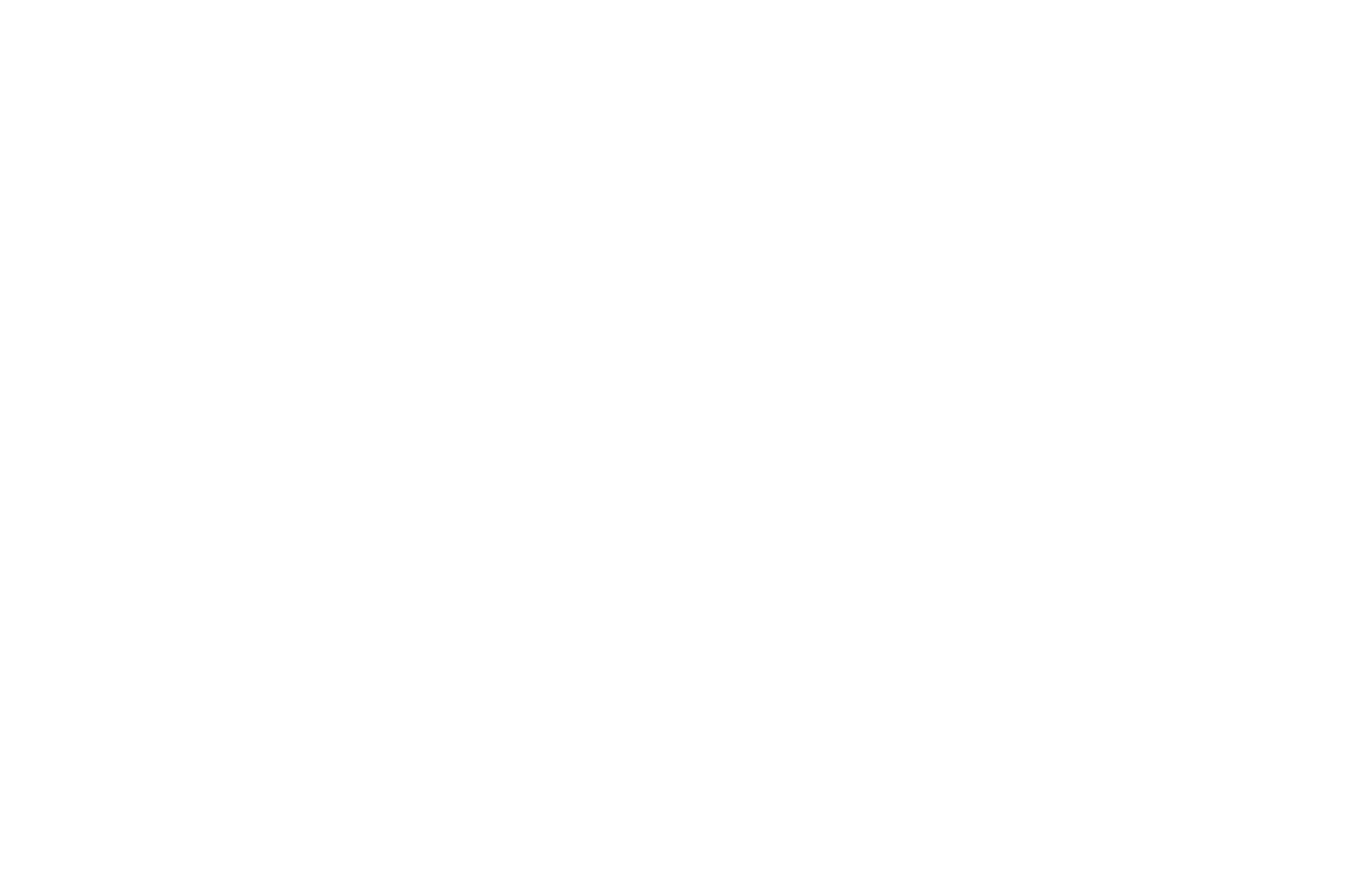 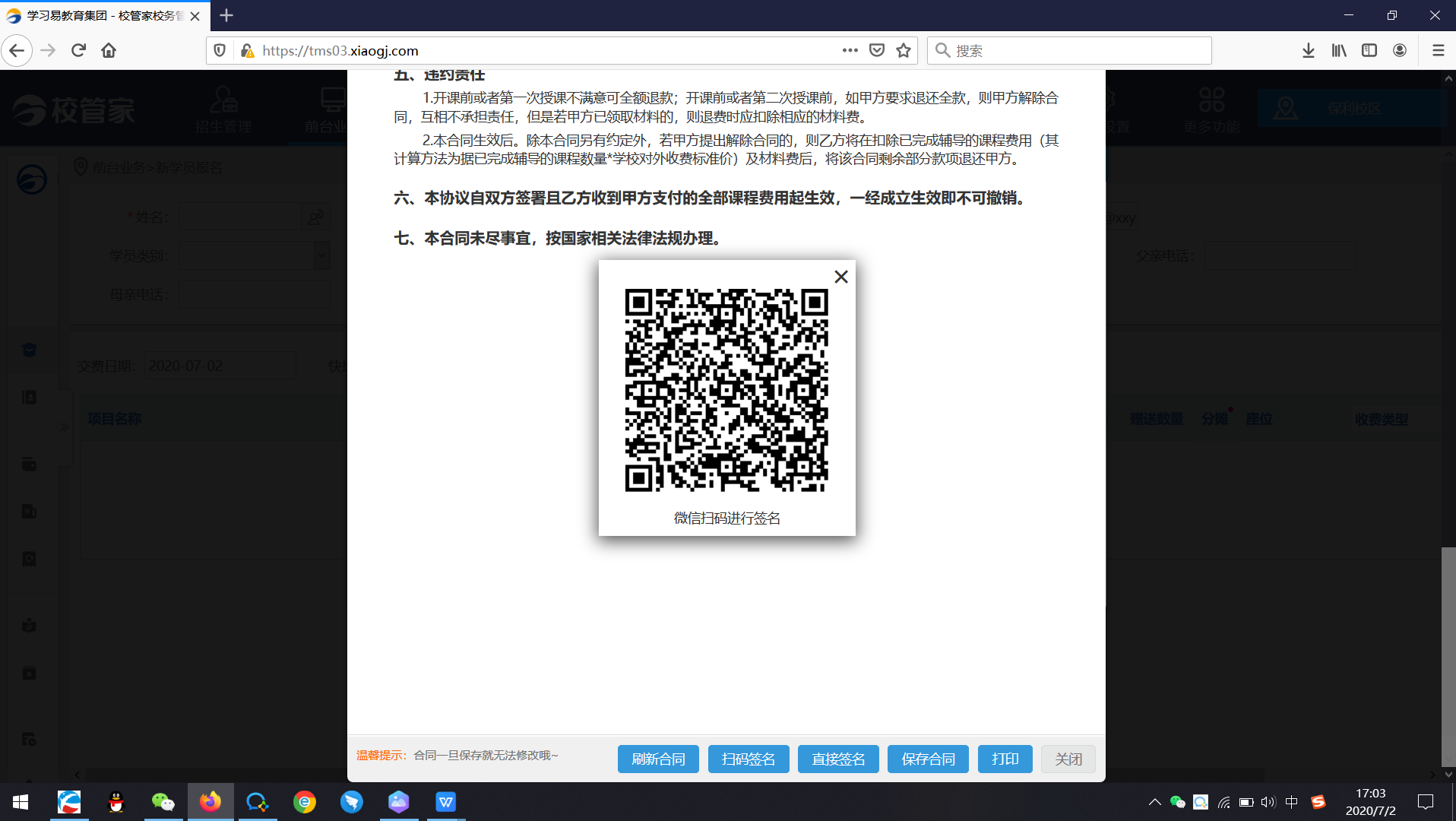 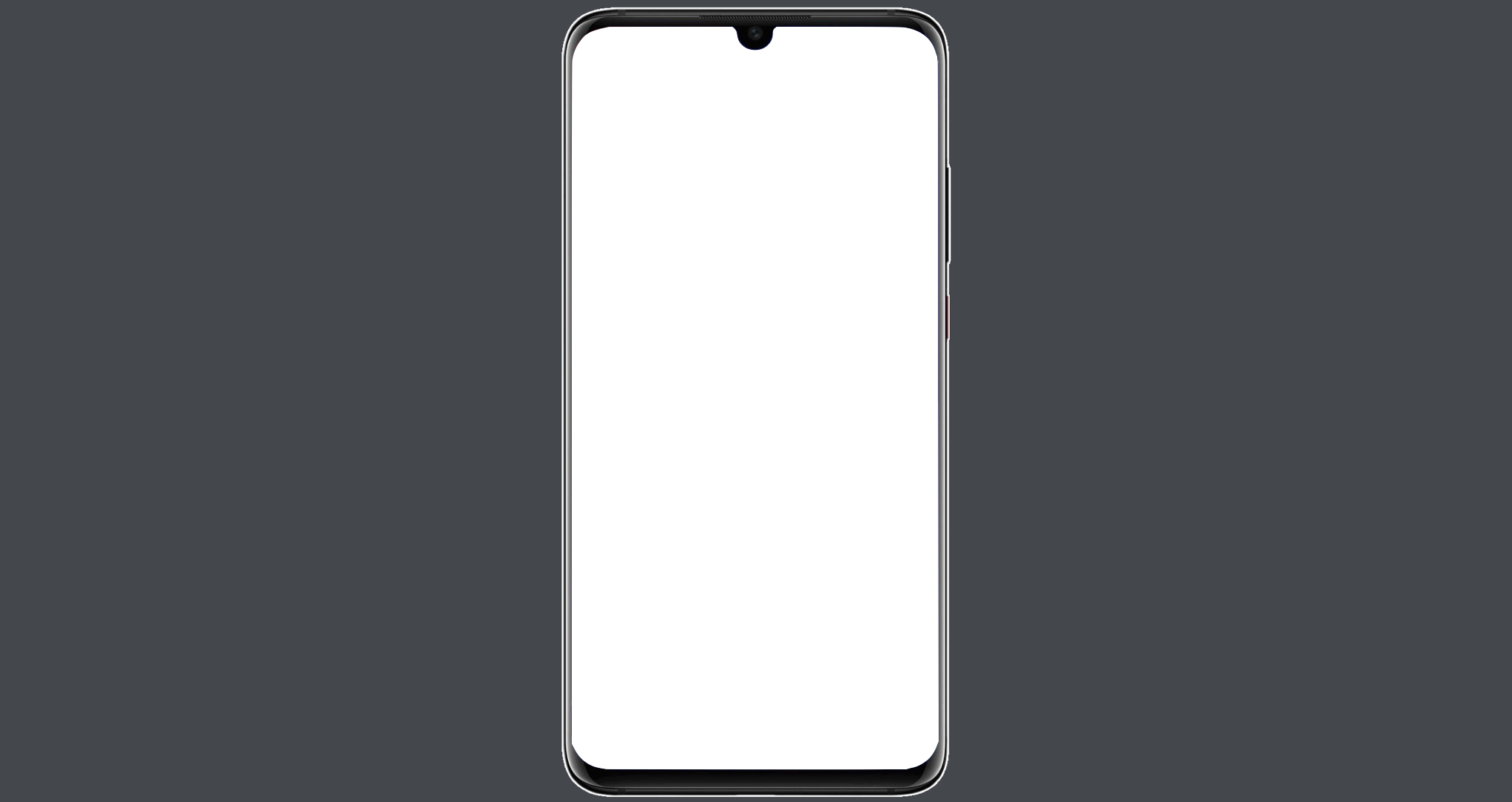 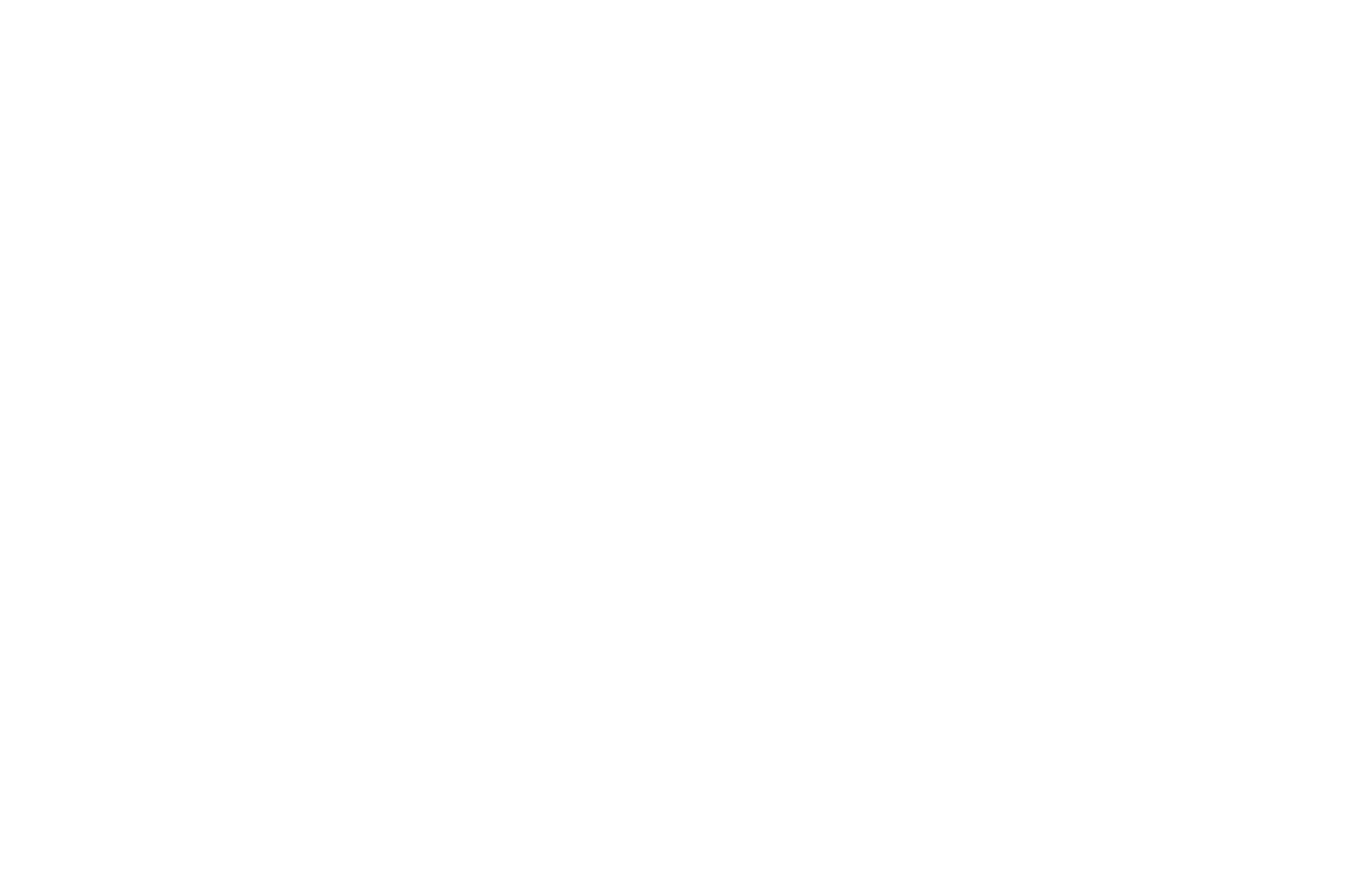 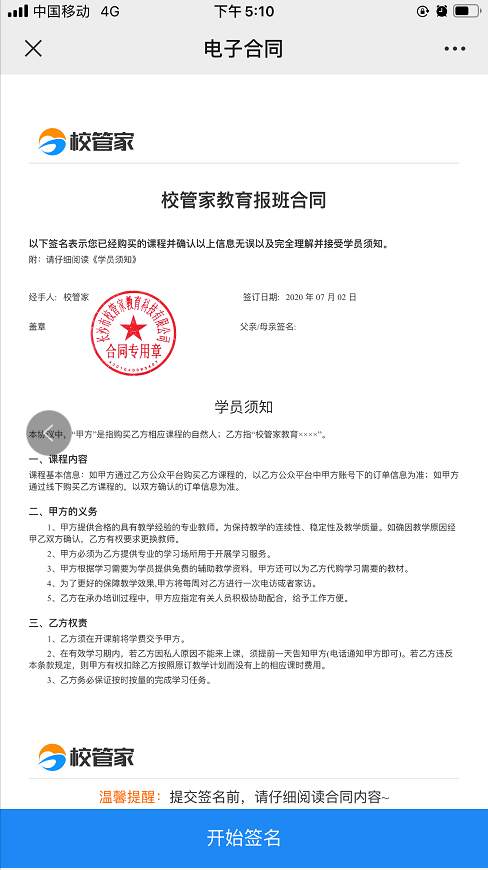 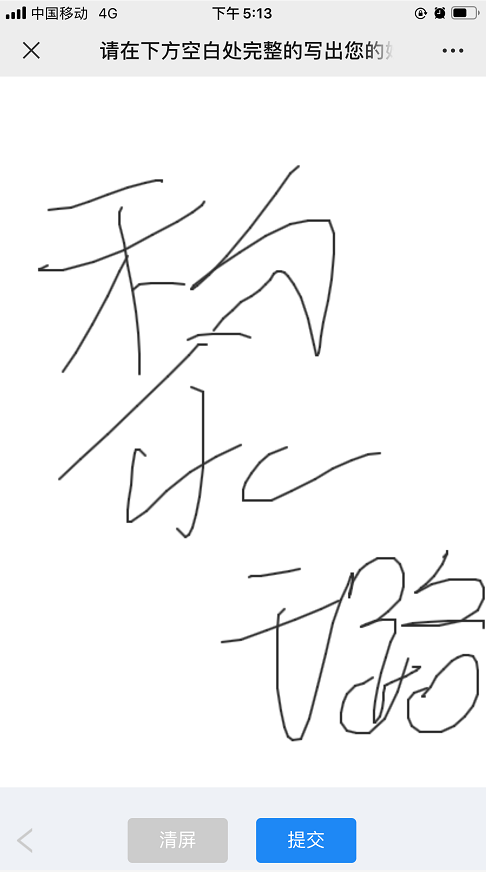 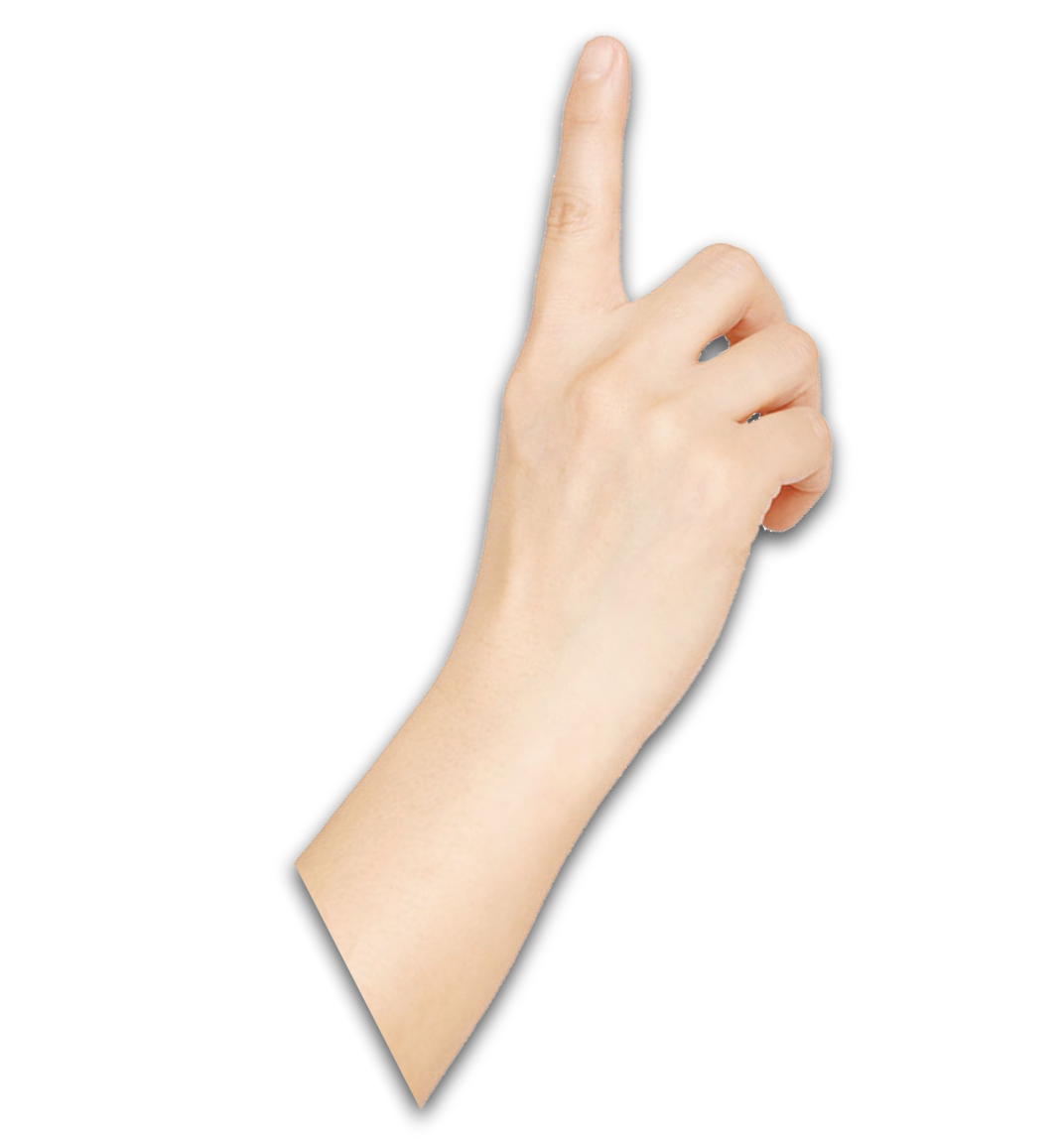 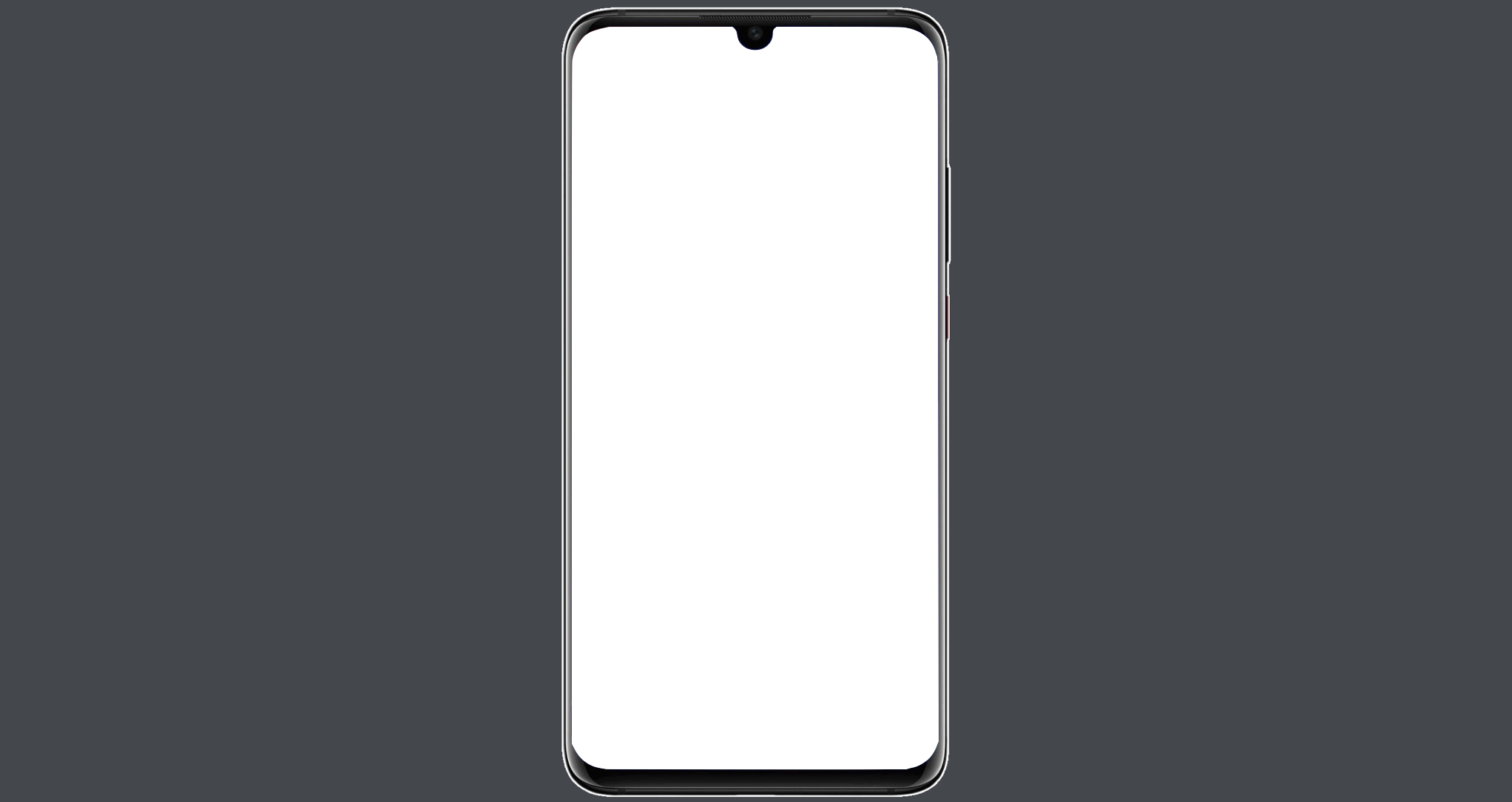 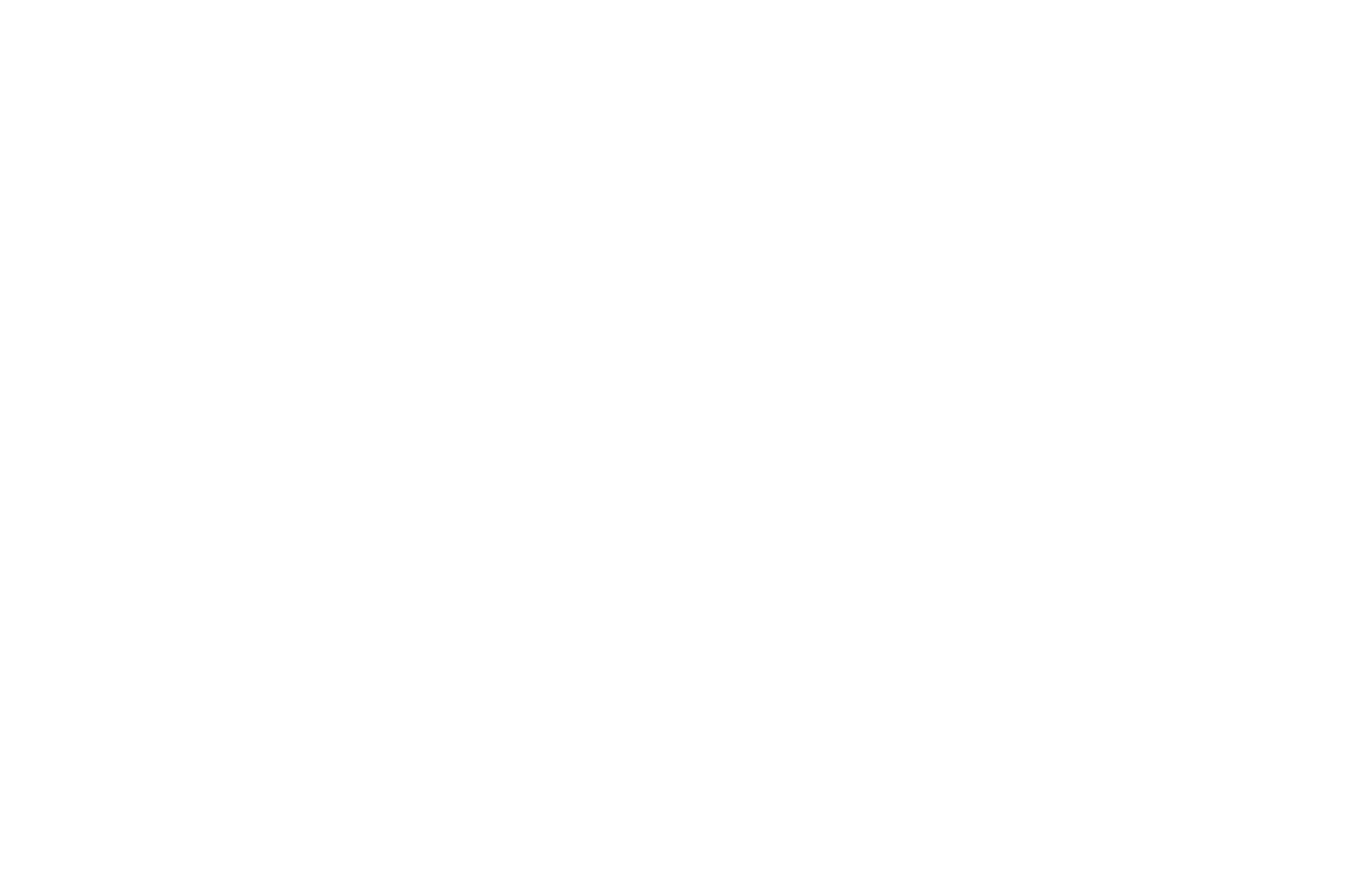 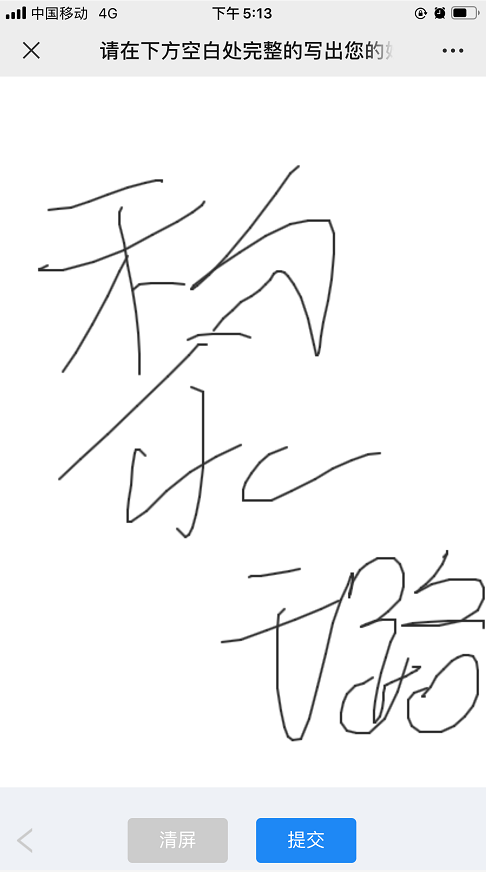 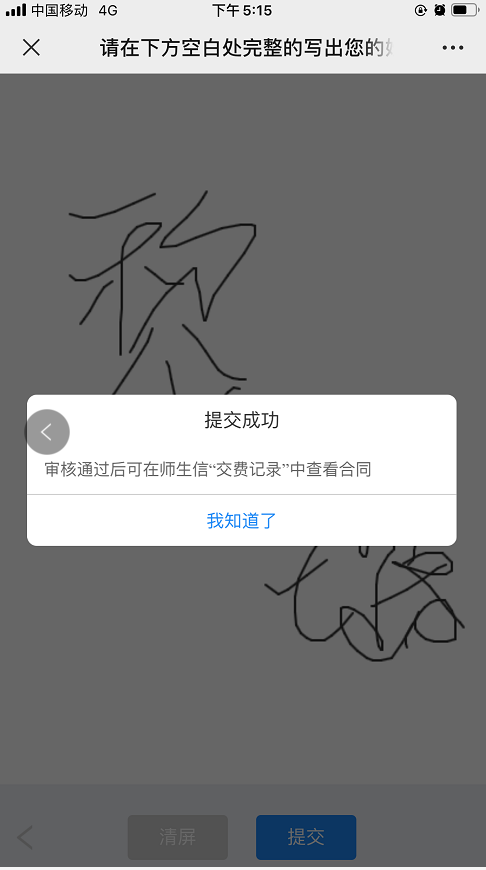 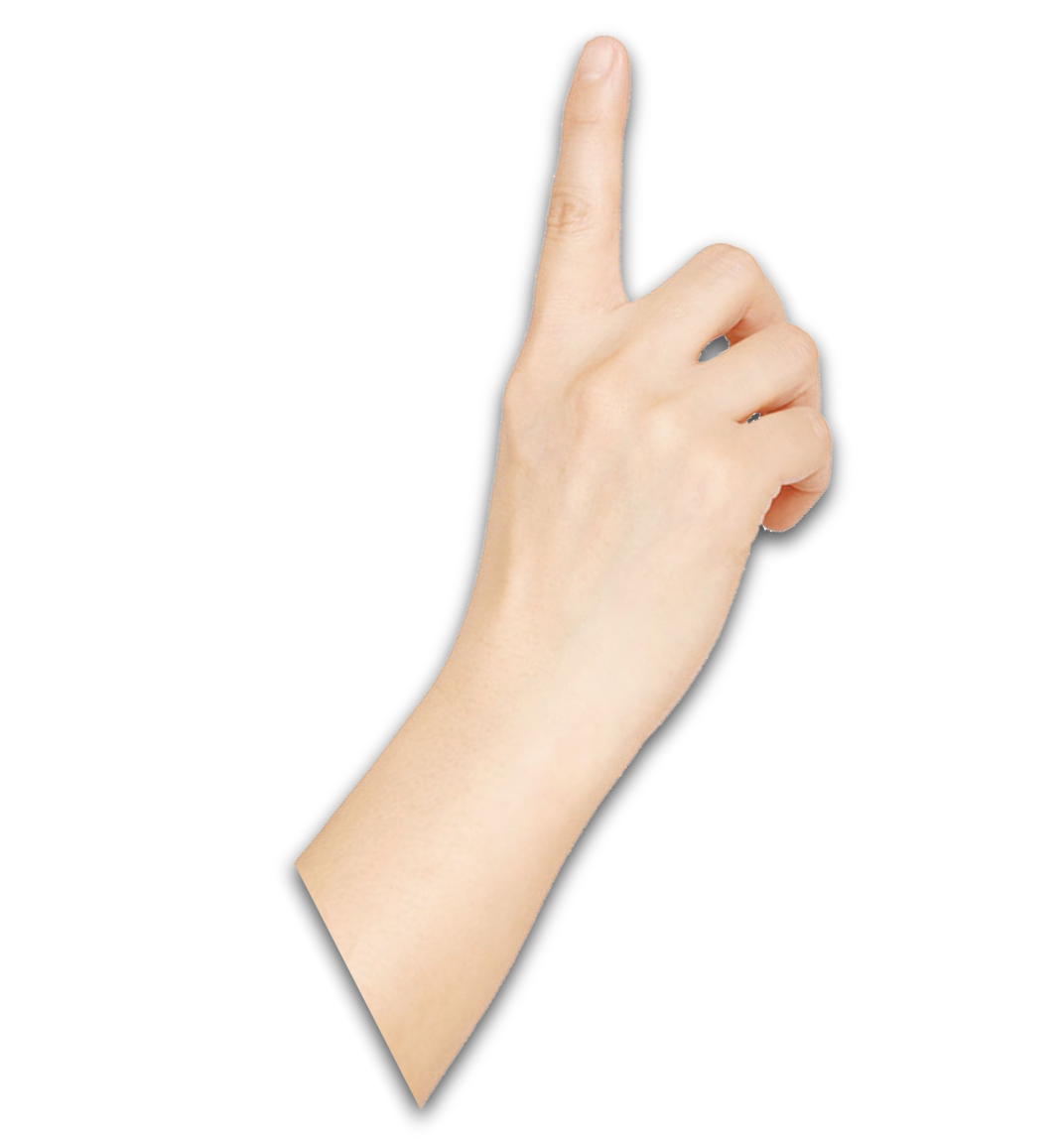 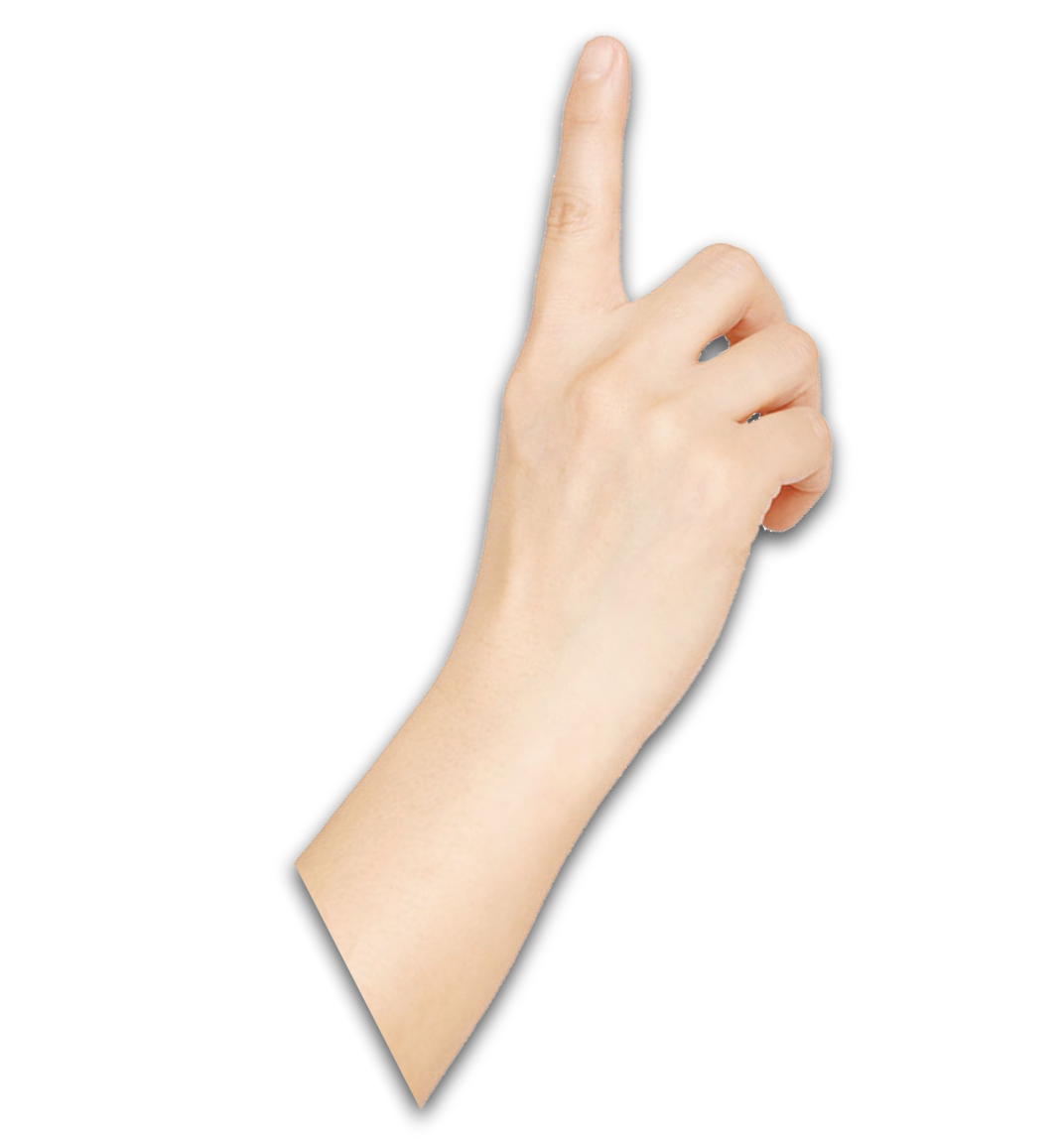 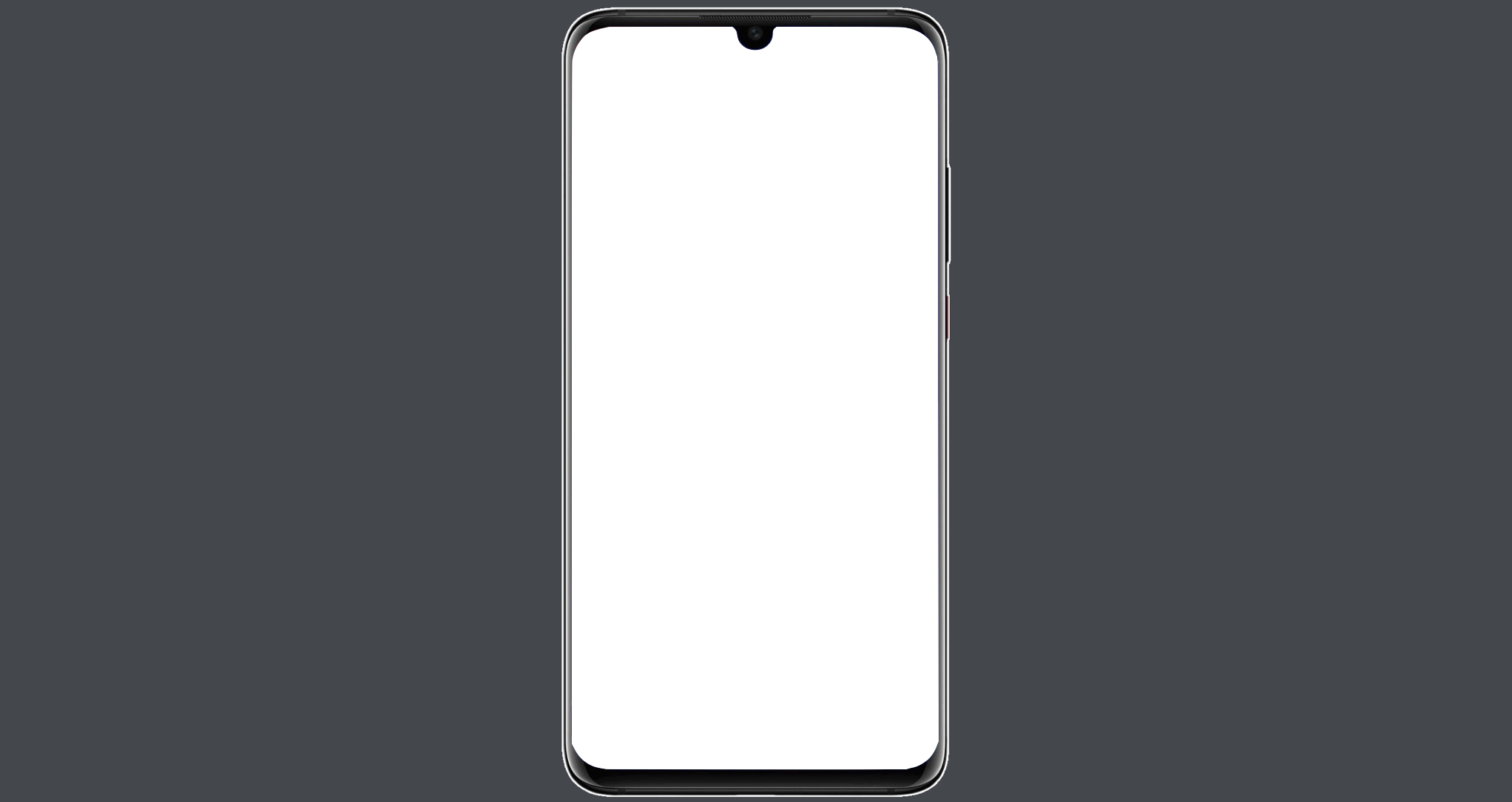 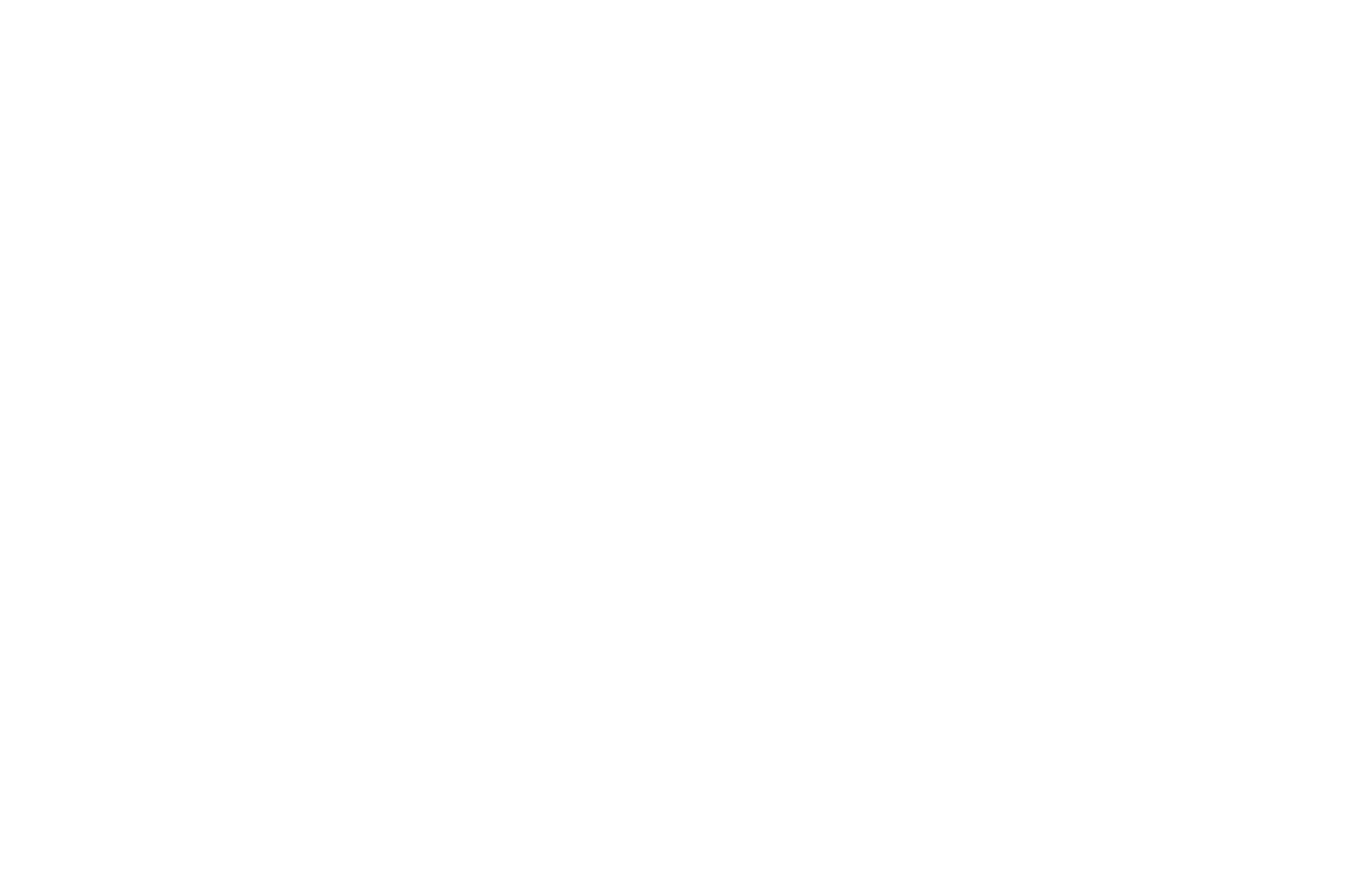 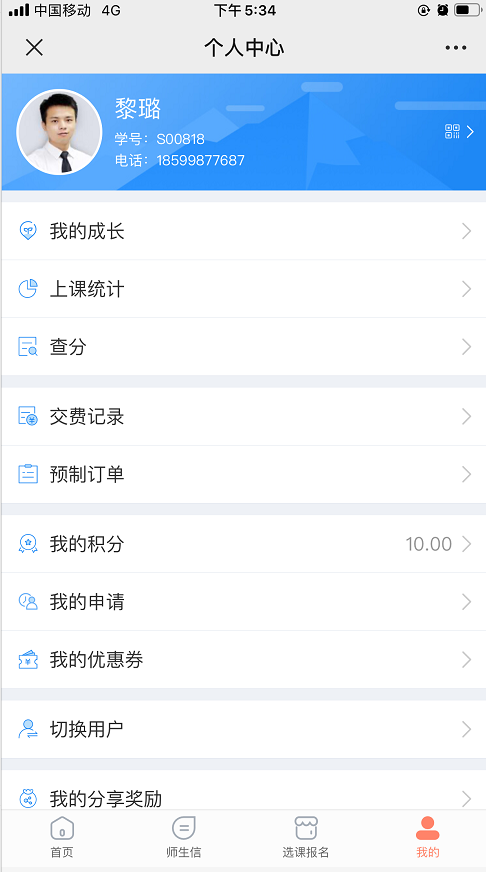 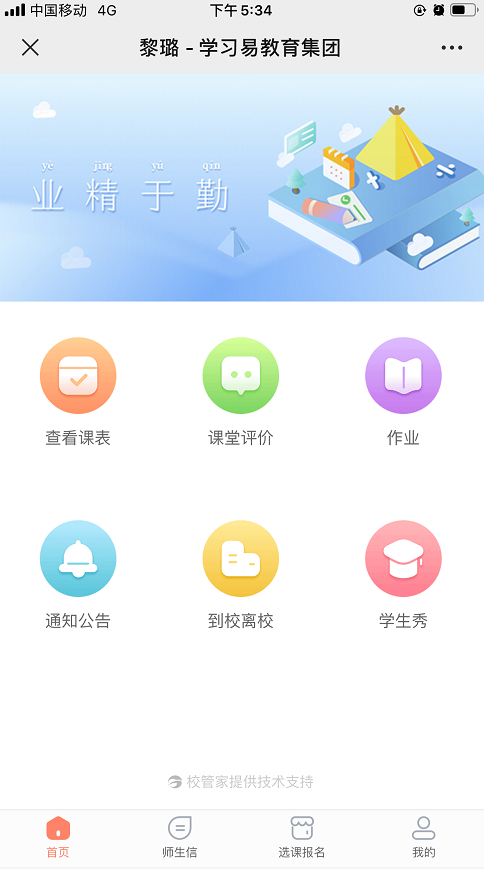 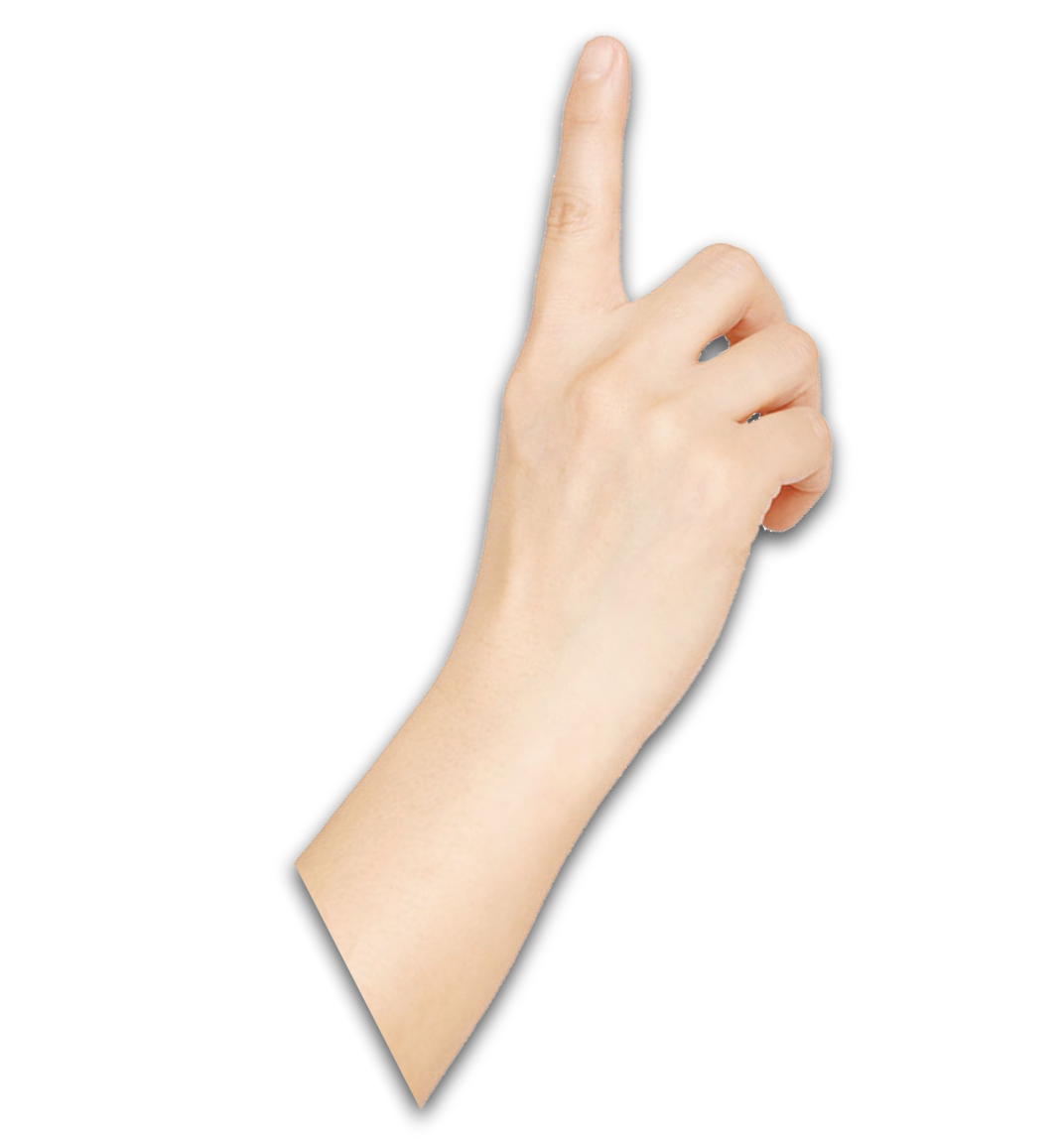 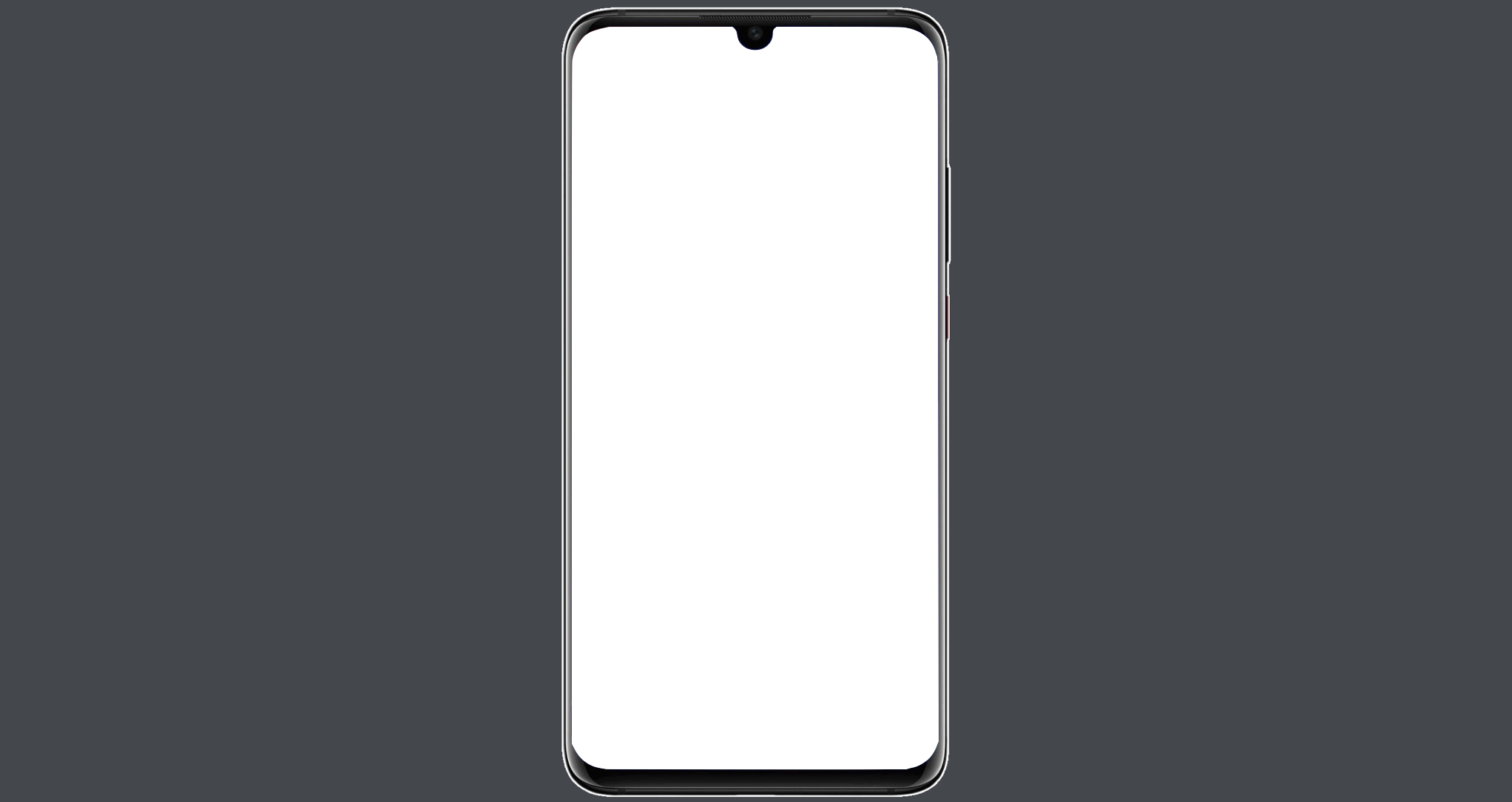 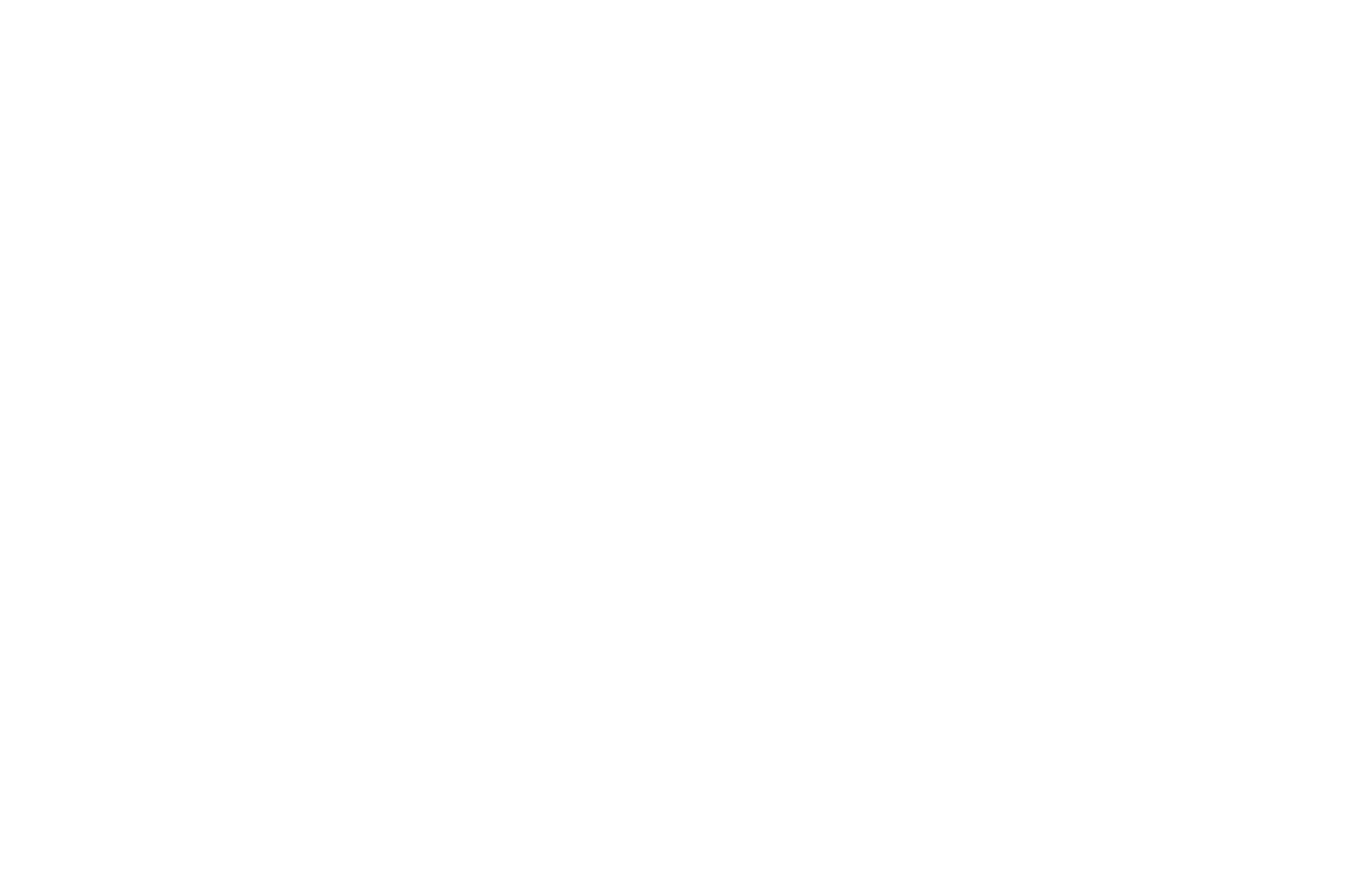 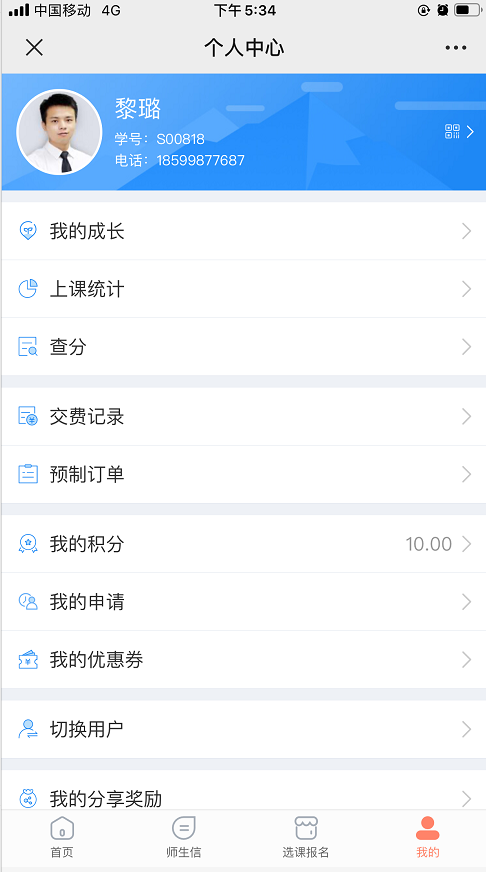 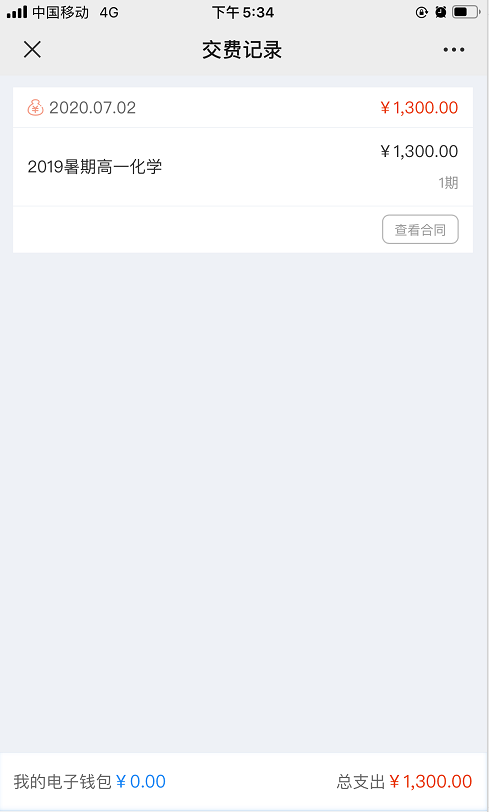 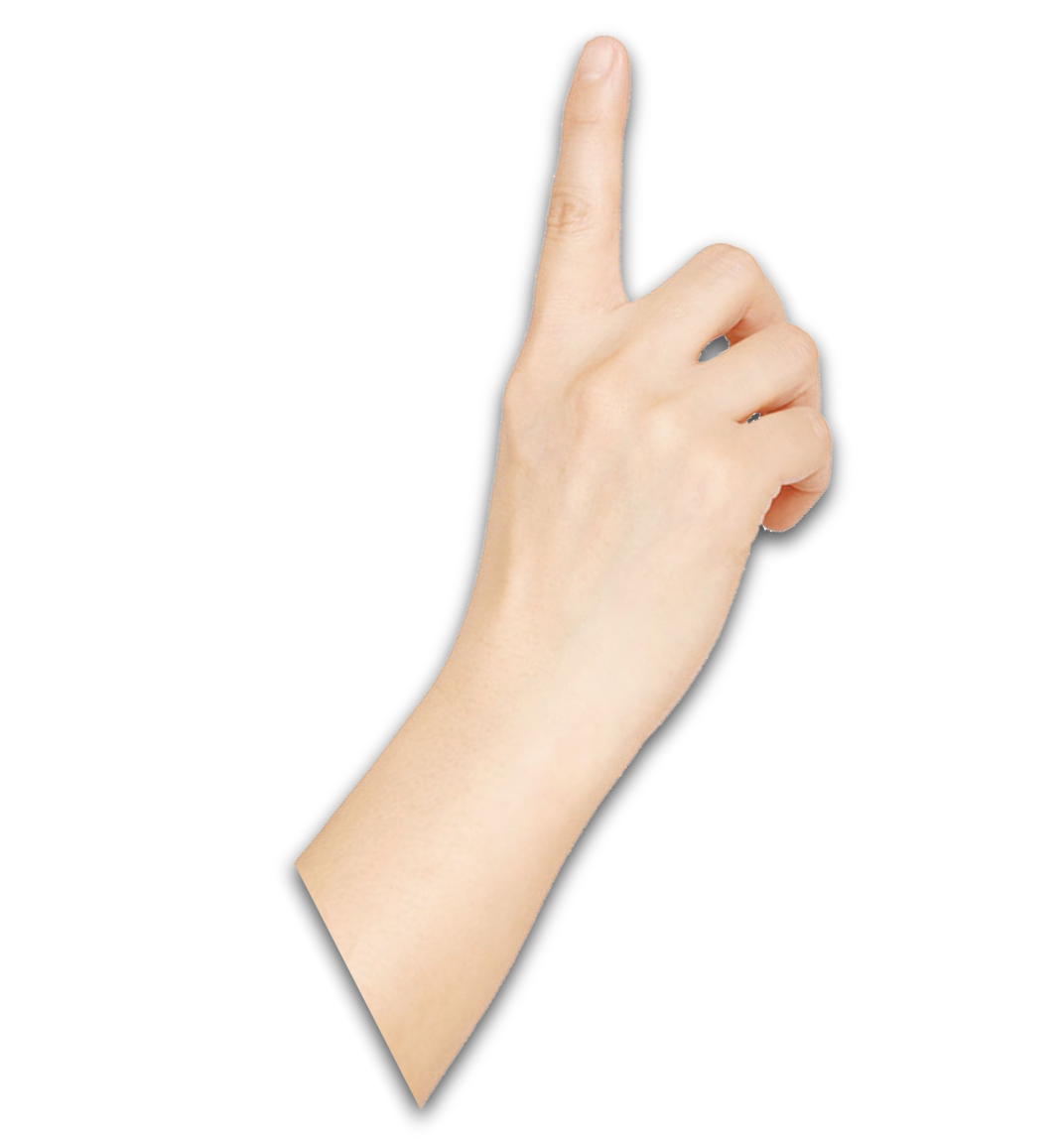 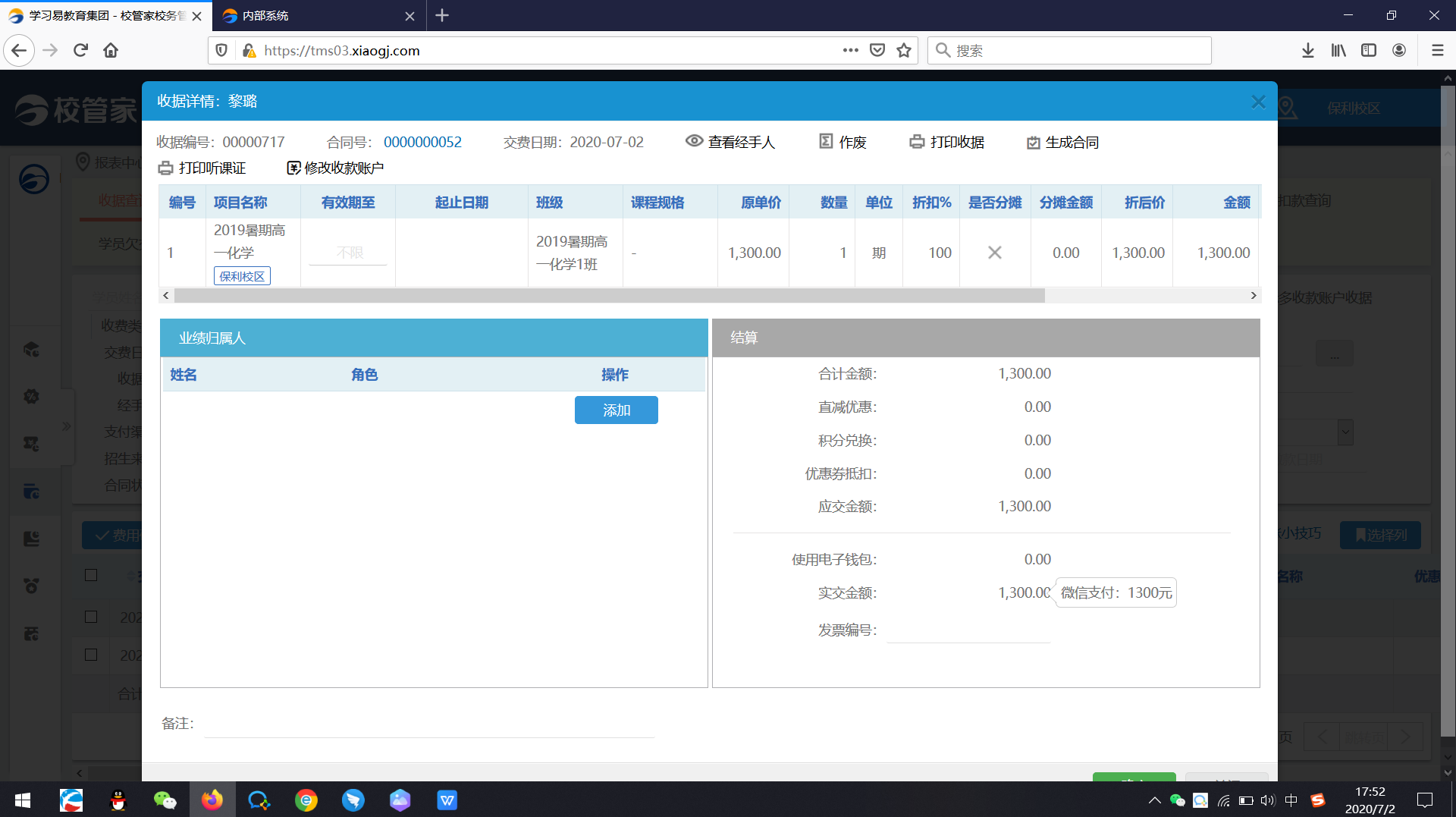